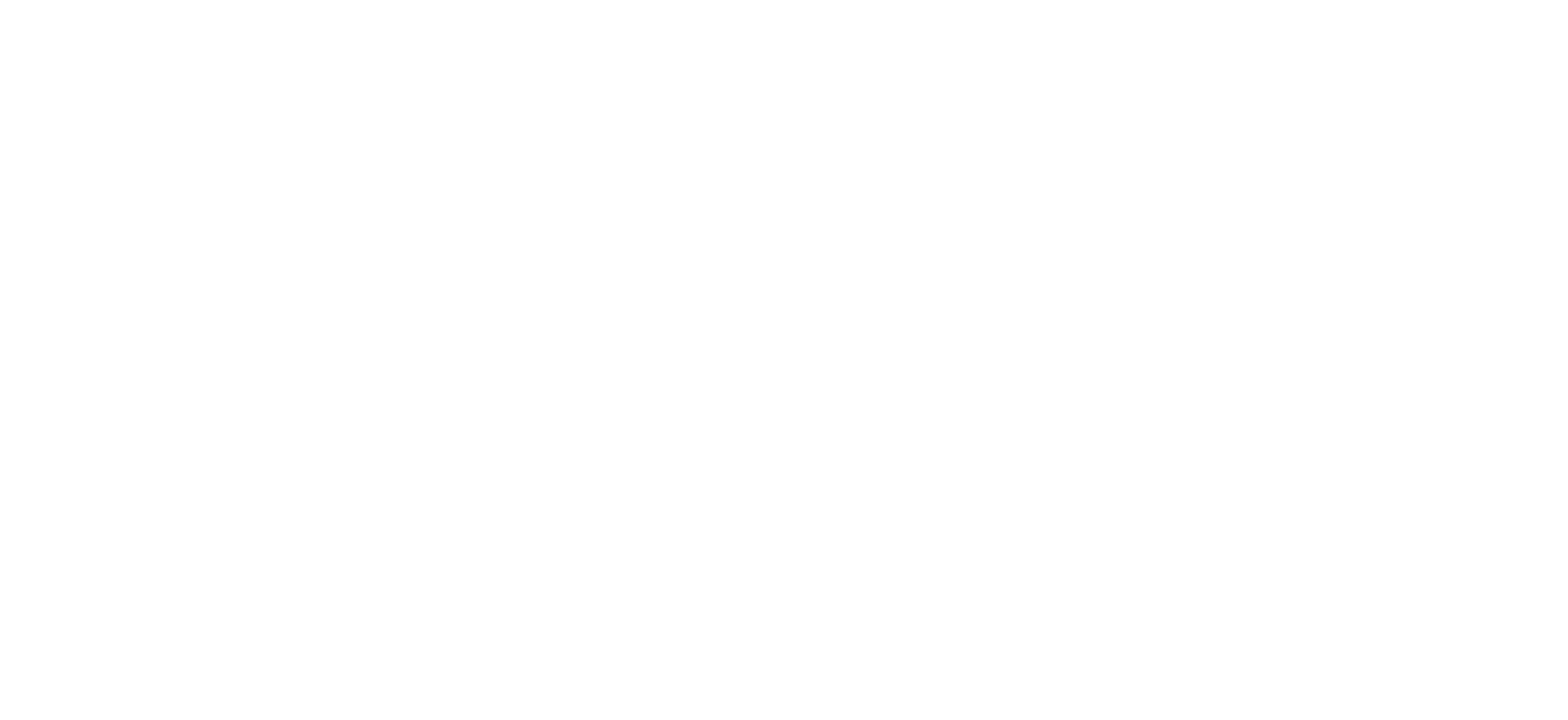 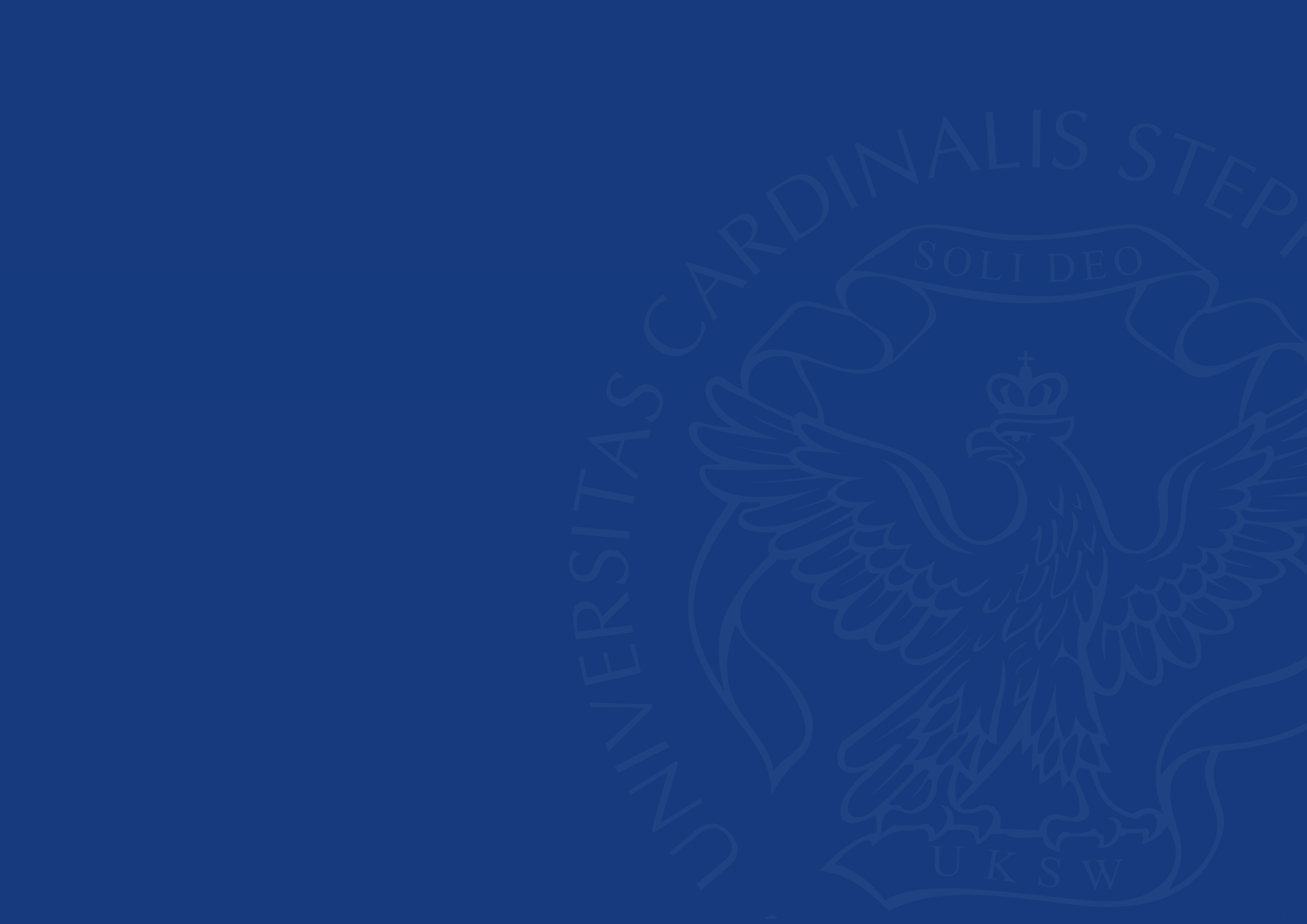 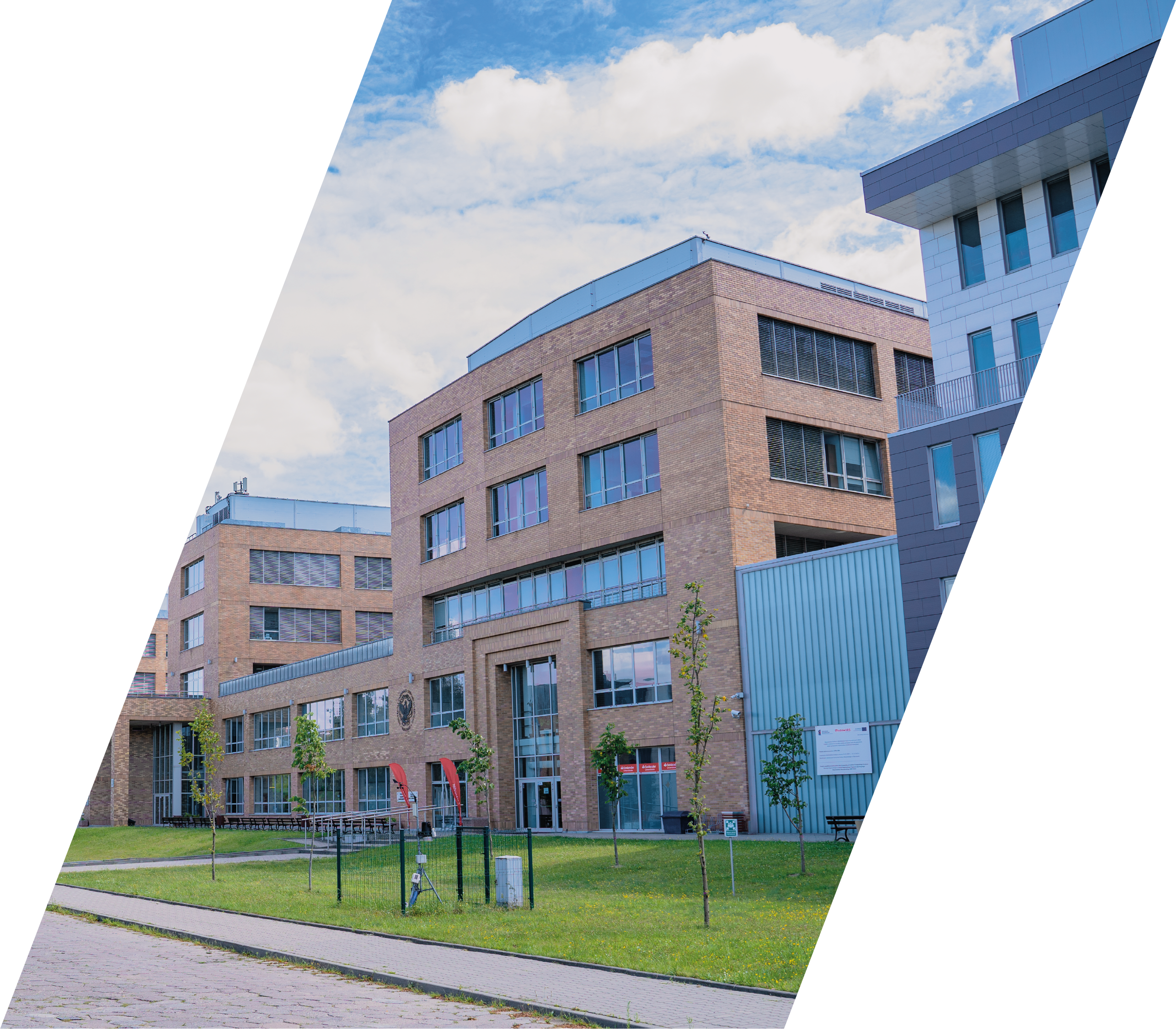 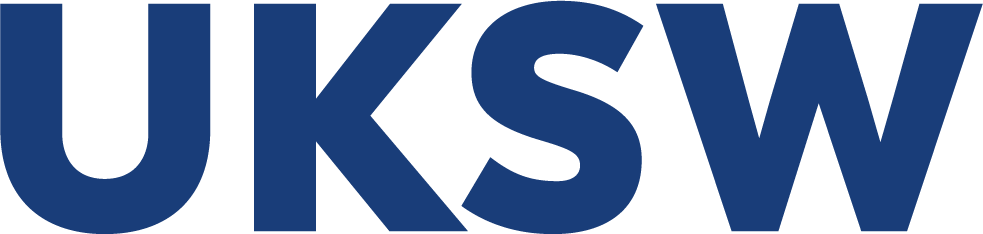 Cardinal Stefan Wyszyński University in Warsaw 
is a public university, with its roots in the Academy 
of Catholic Theology. As a young university but of rich tradition and modern infrastructure, UKSW offers excellent conditions to widely understood development of the PERSON.
Experienced and highly specialized academic staff of the UKSW consists of nationally and internationally RECOGNIZED SCIENTIST, many of whom receive prestigious awards for scientific research and teaching activities.
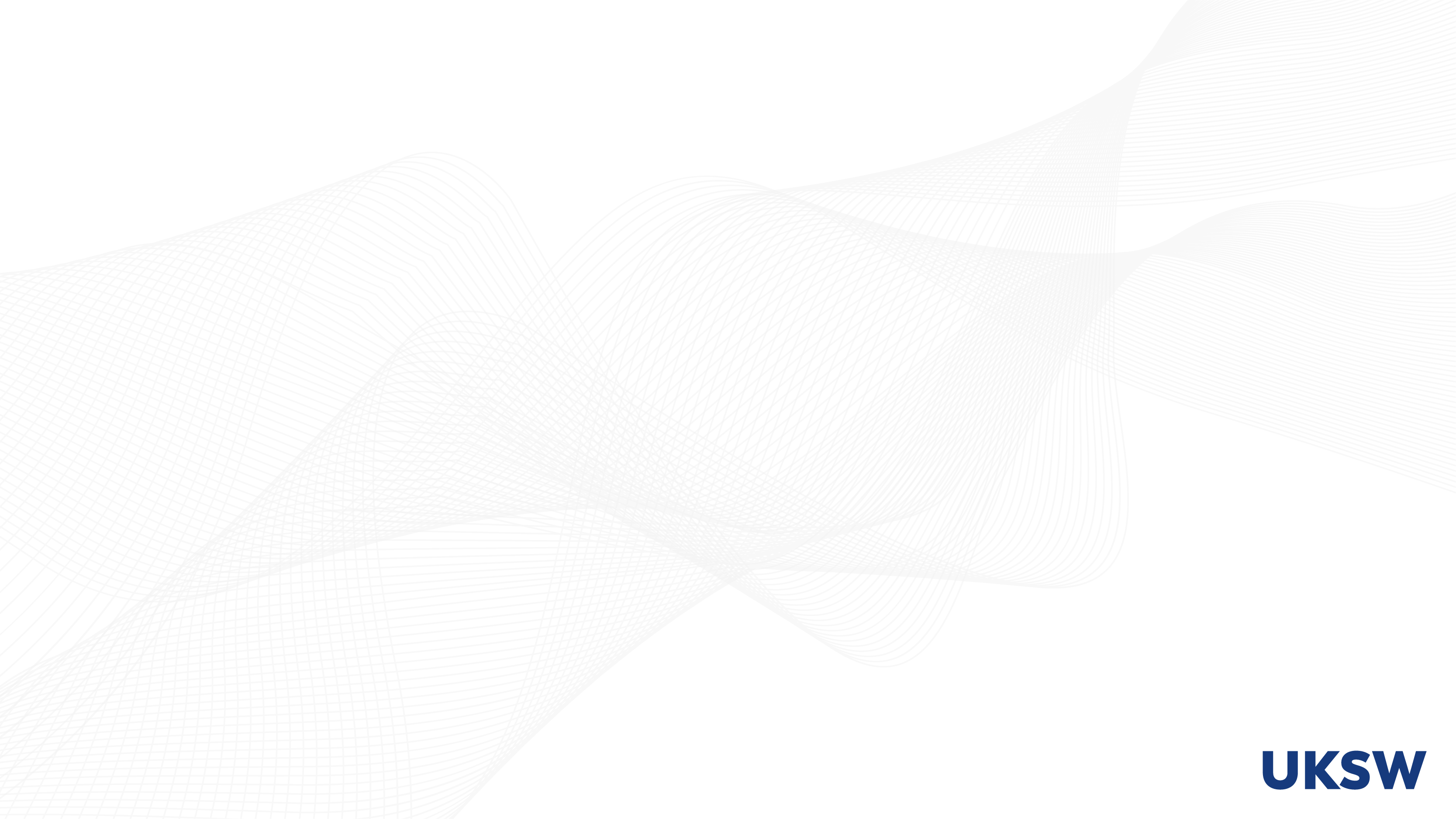 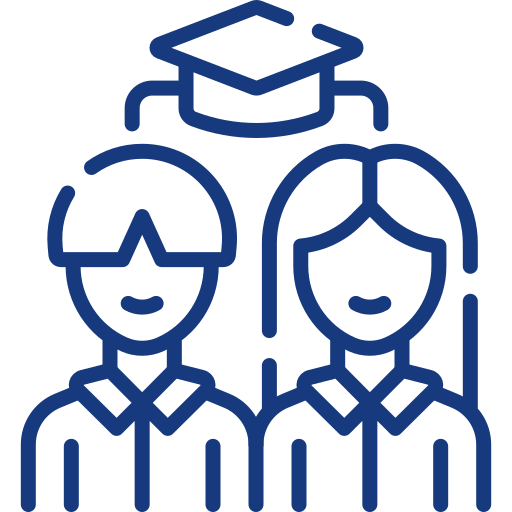 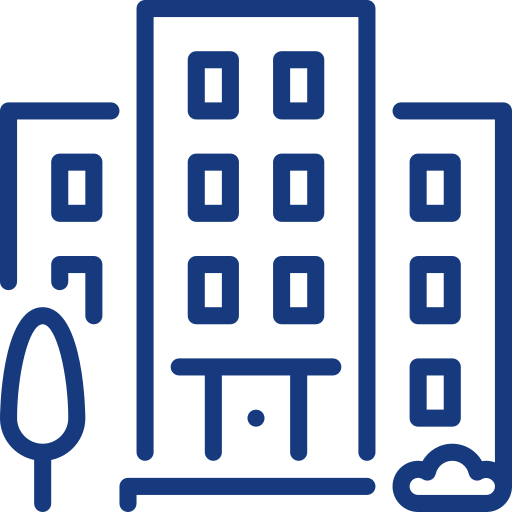 11 000 STUDENTS
3 CAMPUSES
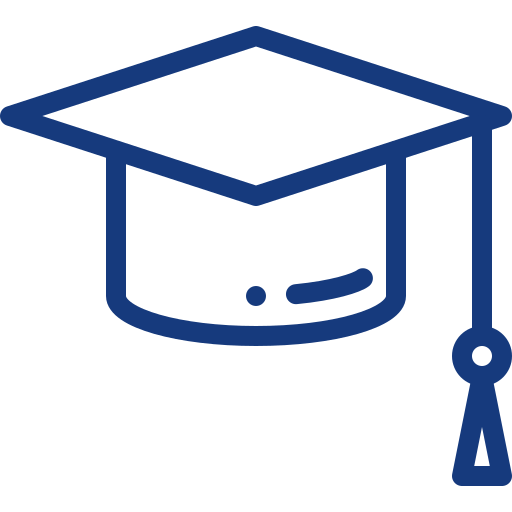 100 MAJORS
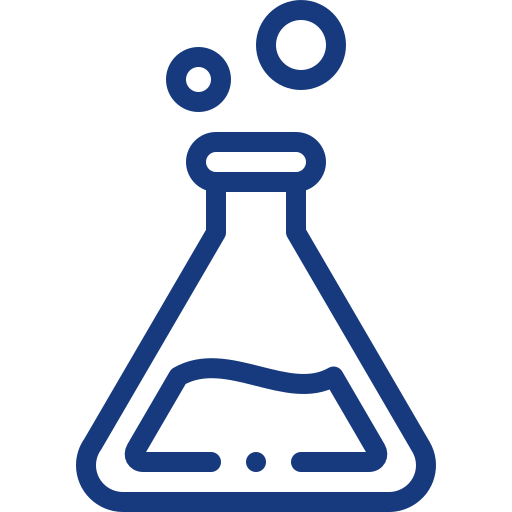 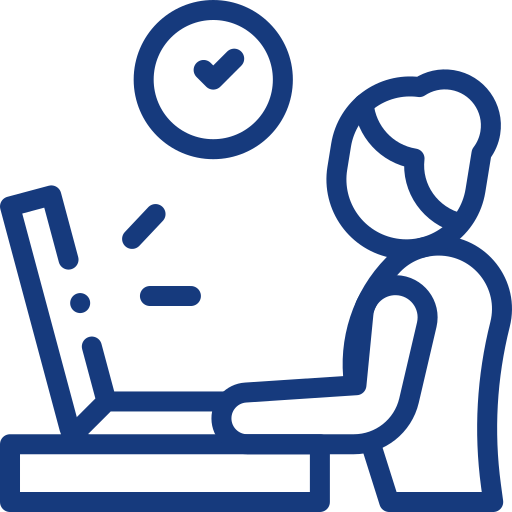 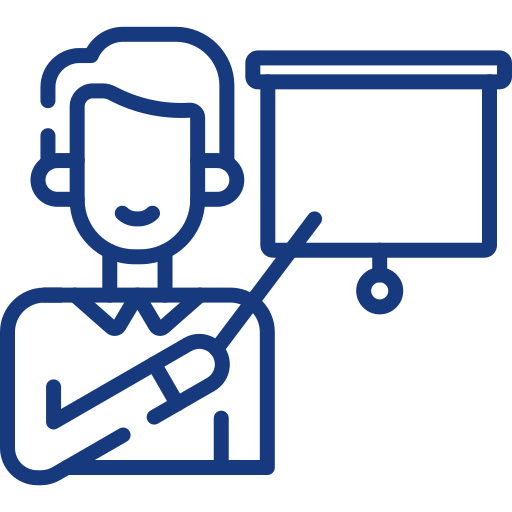 450 ADMINISTRATIVE STAFF
800 SCIENTISTS
50 LABORATORIES
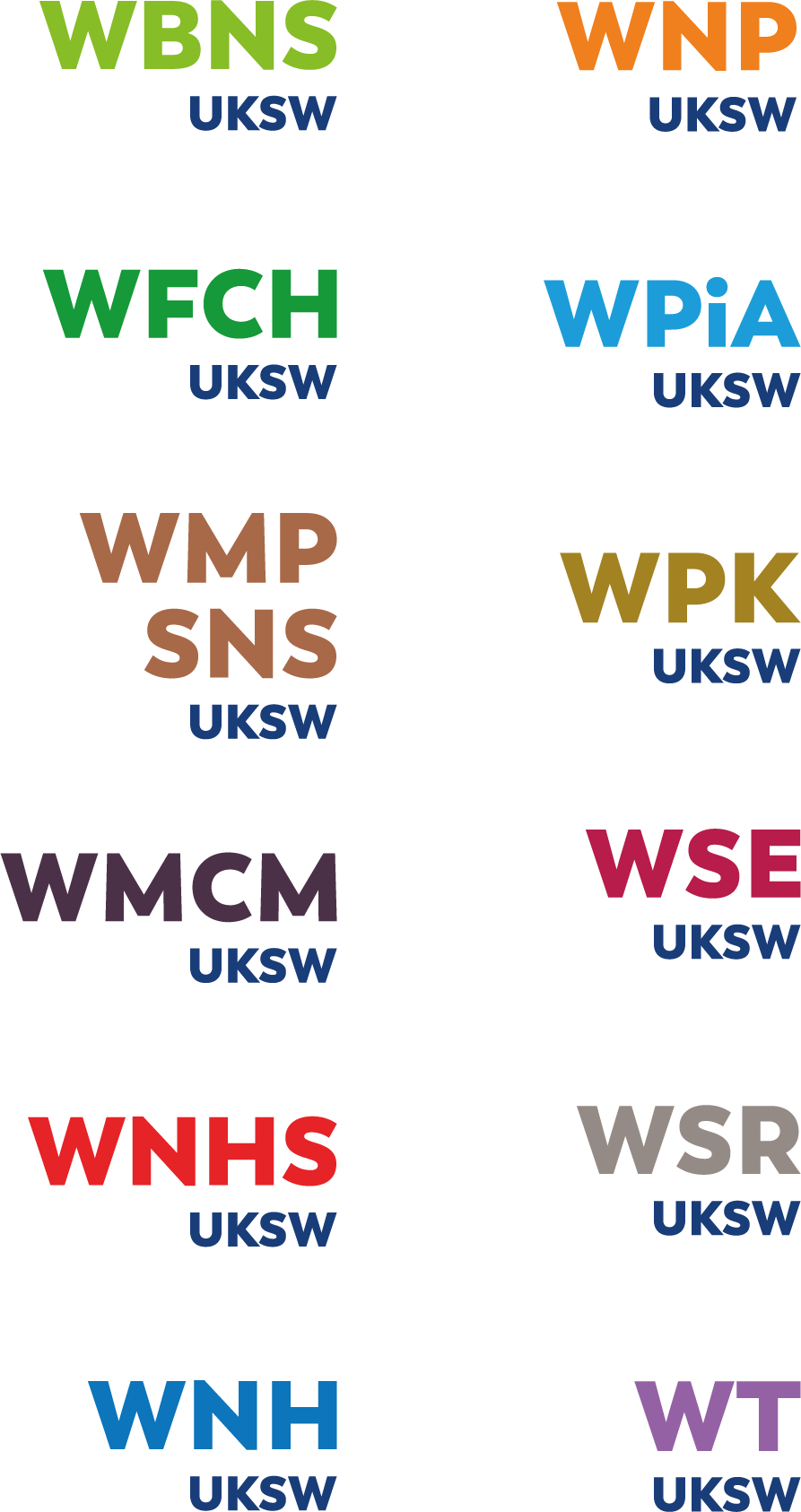 MORE THAN STUDIES

UKSW consists of 12 faculties, four of which - THEOLOGY, CANON LAW, FAMILY STUDIES, AND CHRISTIAN PHILOSOPHY - are subject to ecclesiastical authorities in addition to the supervision of the Ministry of Education and Science. 

Continuous growth and constant development of our University results in opening the new faculties with the FACULTY OF MEDICINE. COLLEGIUM MEDICUM as the youngest unit. 

Cardinal Stefan Wyszyński University in Warsaw educates 11 000 students in 95 fields of study, including law, medicine, psychology, journalism, environmental engineering, Italian philology and economics, etc. 

UKSW offers first and second-degree as well as a unified master’s degree programme.
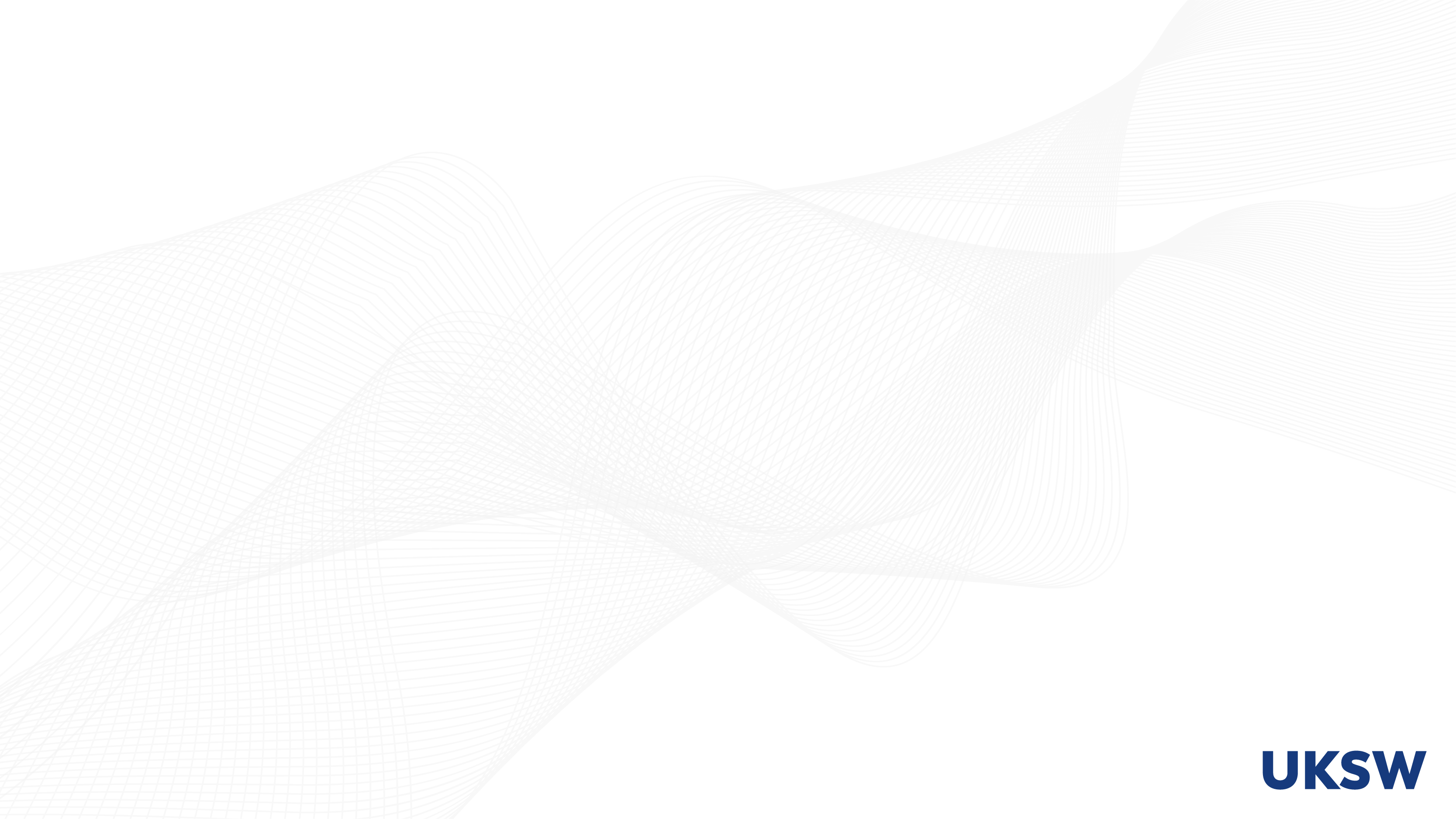 VARIOUS FACULTIES
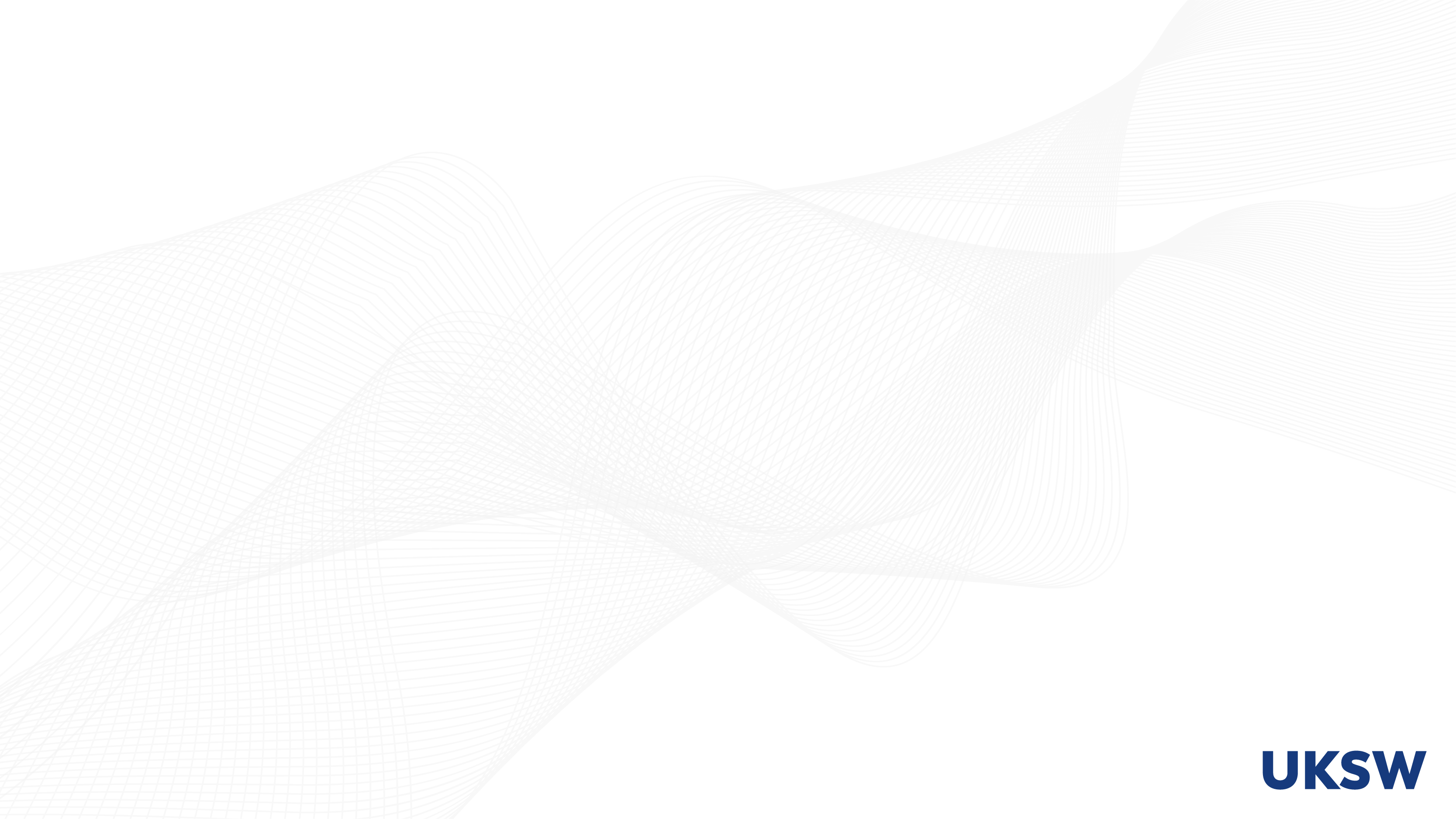 UKSW’s infrastructure consists of 3 campuses:

BIELANY – DEWAJTIS CAMPUS, 
MŁOCINY - WÓYCICKIEGO CAMPUS,
DZIEKANÓW LEŚNY (LOCATED IN THE NORTH OF WARSAW)
MODERN INFRASTRUCTURE
At the WÓYCICKIEGO CAMPUS in the Mazowieckie Laboratory Center for Natural Sciences
In DZIEKANÓW LEŚNY, where UKSW campus of a research and scientific nature 
is based, a Multidisciplinary Research Center has been launched. 

The University holds also state-of-the-art Sports Hall with an auditorium 
for 230 seats as well as a modern radio and television studio.
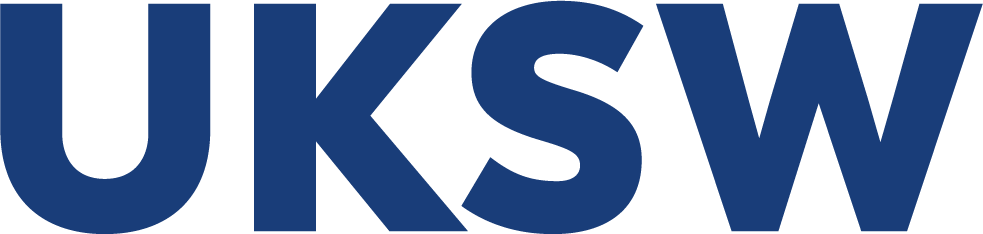 UKSW INVITES TO
visit breath-taking places
explore new fields of knowledge
develop new opportunities
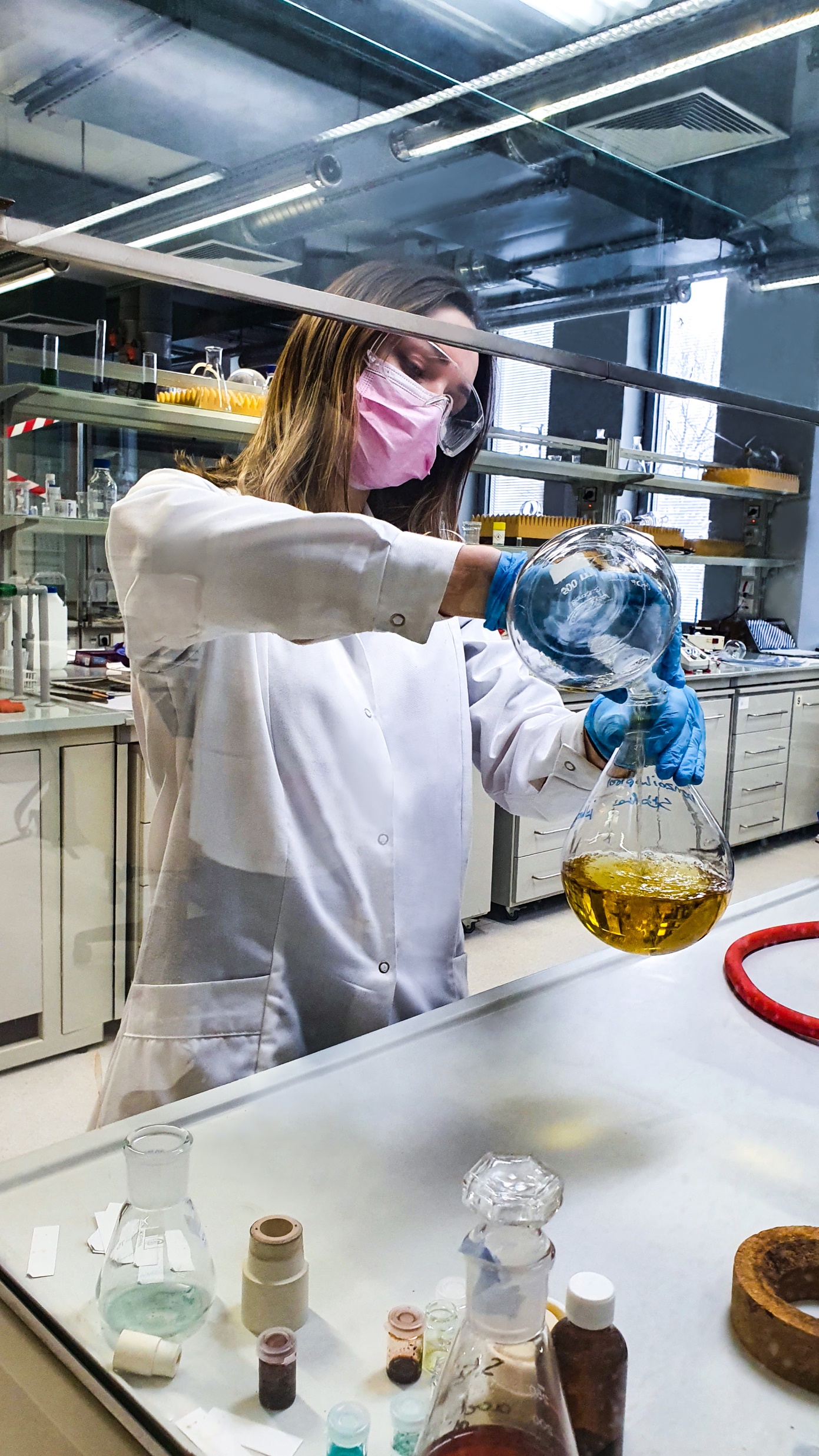 SCIENTIFIC RESEARCH
Cardinal Stefan Wyszyński University in Warsaw employees regularly obtain grants for their research. In the last 2 years financing they gained amounted to over 12 milion PLN. Currently, there are 60 projects run by the UKSW academic staff. Their main source of finance cames from the NATIONAL SCIENCE CENTRE, MINISTRY OF EDUCATION AND SCIENCE, NATIONAL CENTRE FOR RESEARCH AND DEVELOPMENT, AND NATIONAL AGENCY FOR ACADEMIC EXCHANGE.

The main fields of interest for the UKSW academic staff is PSYCHOLOGY, HISTORY, ARCHAEOLOGY, LAW AND ADMINISTRATION, LITERARY STUDIES, THEOLOGY, AND EXACT SCIENCES.

In 2019, The European Commission recognised UKSW with the ‘HR EXCELLENCE IN RESEARCH AWARD’ which confirms the University’s adherence to the principles of the European Charter for Researchers.
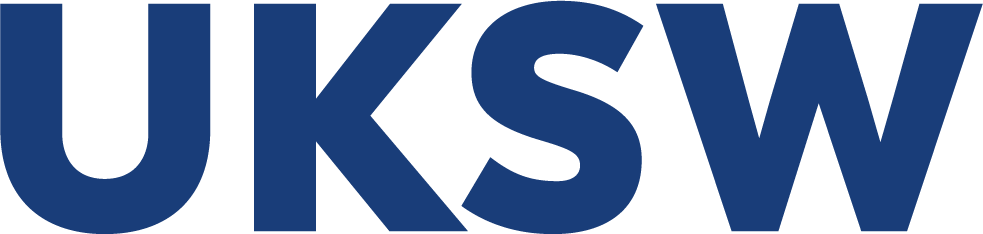 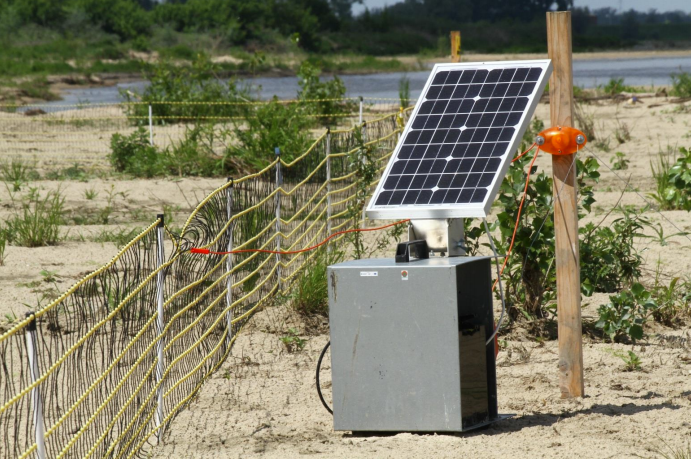 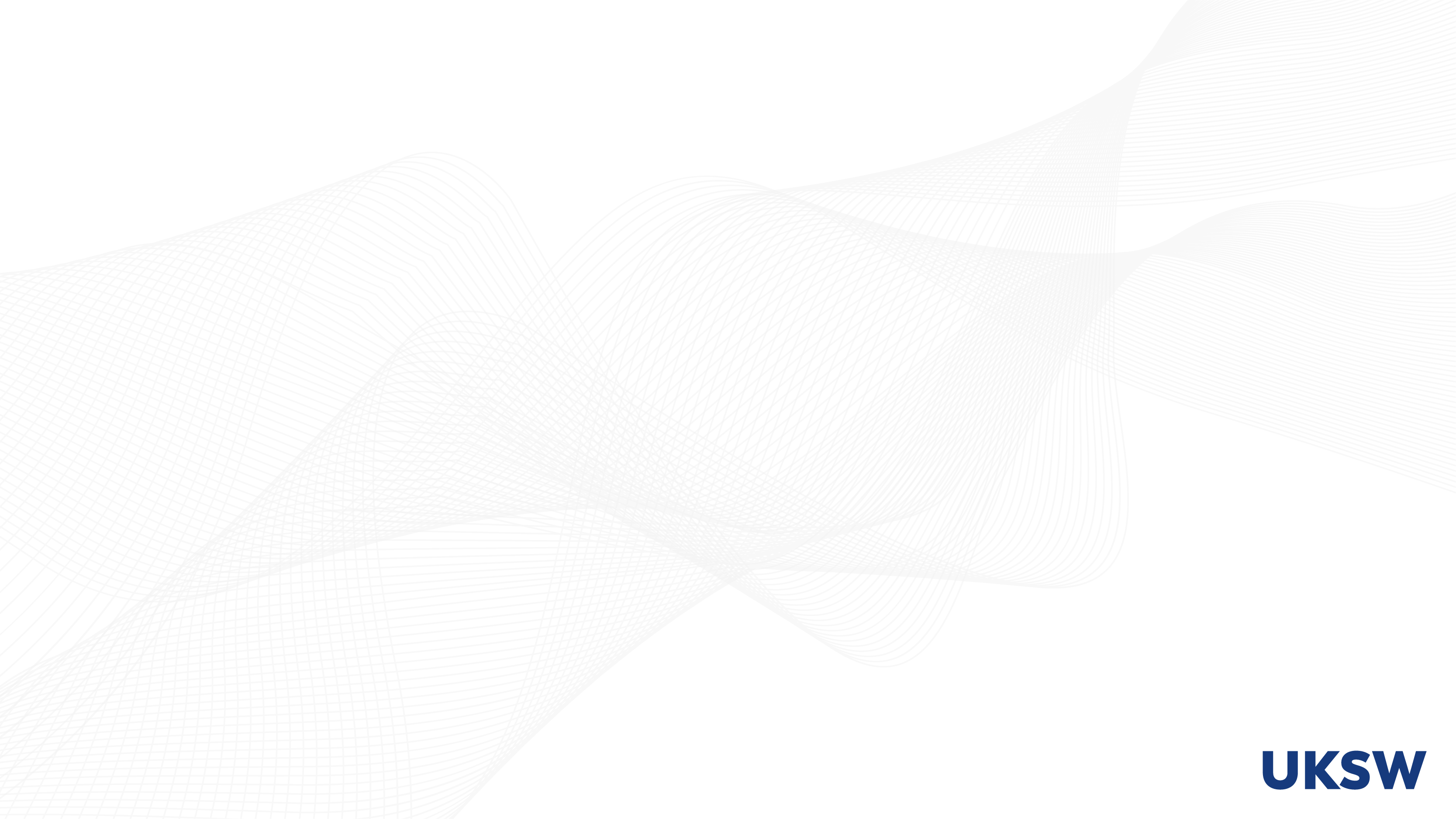 “HIGH-PRESSURE STABILIZATION AND PHASE TRANSITIONS OF ELUSIVE TRANSITION-METAL FLUORIDES”, 

“LETTERS OF ZBIGNIEW HERBERT AND KARL DEDECIUS AS A GENERATOR OF INNOVATIVE ACTIVITIES FOR THE POPULARIZATION OF THE LANGUAGE AND POLISH LITERATURE IN THE GERMAN-SPEAKING AREA”, 

“EMOTION DYNAMICS AND EMOTION REGULATION IN BORDERLINE PERSONALITY DISORDER AND ANOREXIA NERVOSA. DOWNLOAD METHOD STUDY EXPERIMENTAL SAMPLES (ESM) AND FUNCTIONAL MAGNETIC RESONANCE IMAGING (FMRI)”, 

“TURBULENCE AND MAGNETIC RECONNECTION IN THE EARTH’S SPACE ENVIRONMENT”, 

“GREENING” OF CATHOLICISM IN POLAND AND ITALY? CATHOLIC ORGANIZATIONS AGAINST CLIMATE CHANGE AND THE ENVIRONMENTAL CRISIS”, 

“UNCERTAINTY, INDIFFERENCE, AND AMBIVALENCE IN ROCREATION DECISIONS”.
THE MAIN 
RESEARCH PROJECTS:
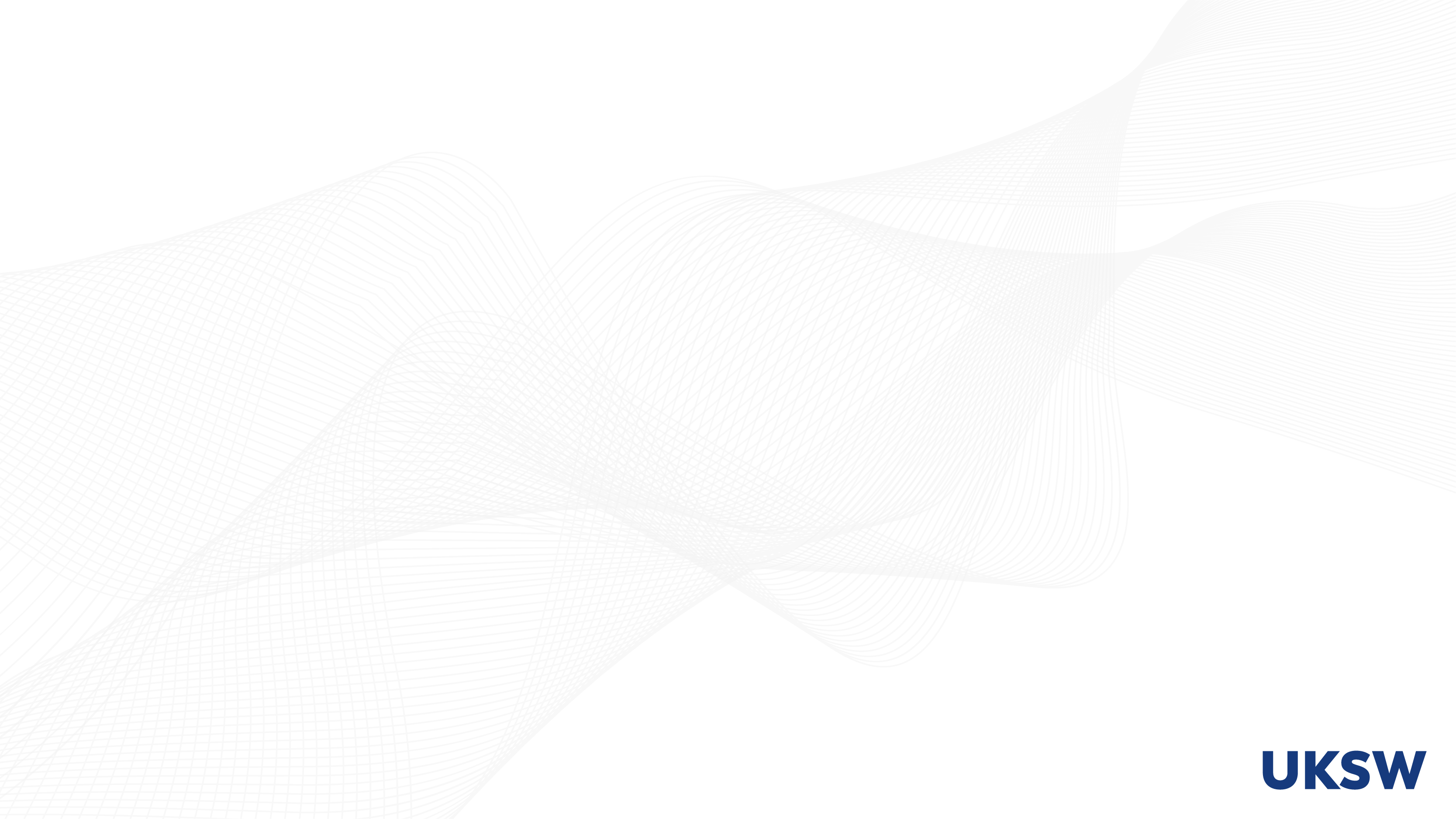 INTERNATIONAL COOPERATION
Cardinal Stefan Wyszyński University in Warsaw offers various international programmes for Polish and foreign students.

UKSW takes also an active part in Erasmus+ programme cooperating with various universities in order to enable their students to study at UKSW and in order to enable UKSW students to study abroad.
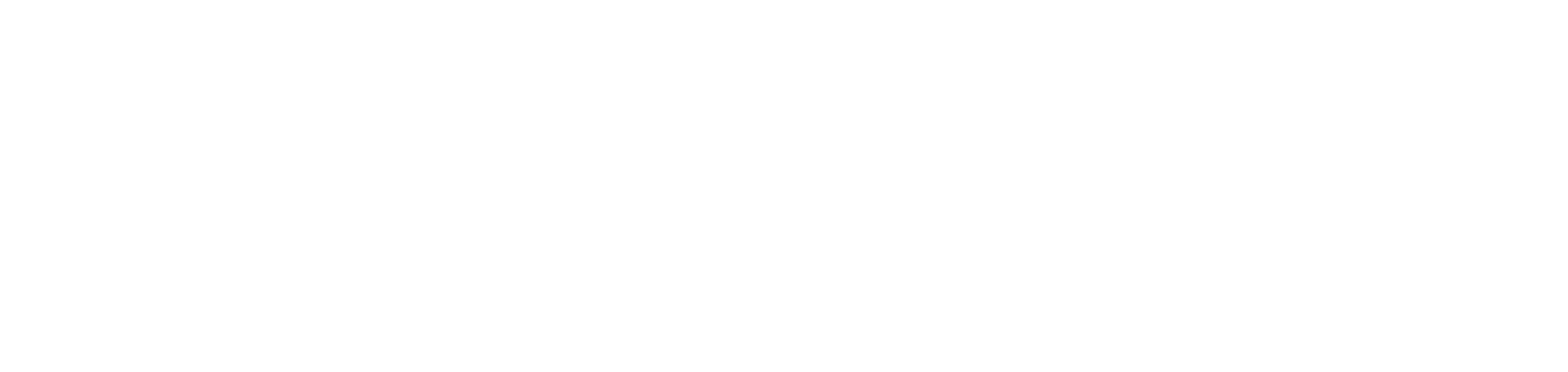 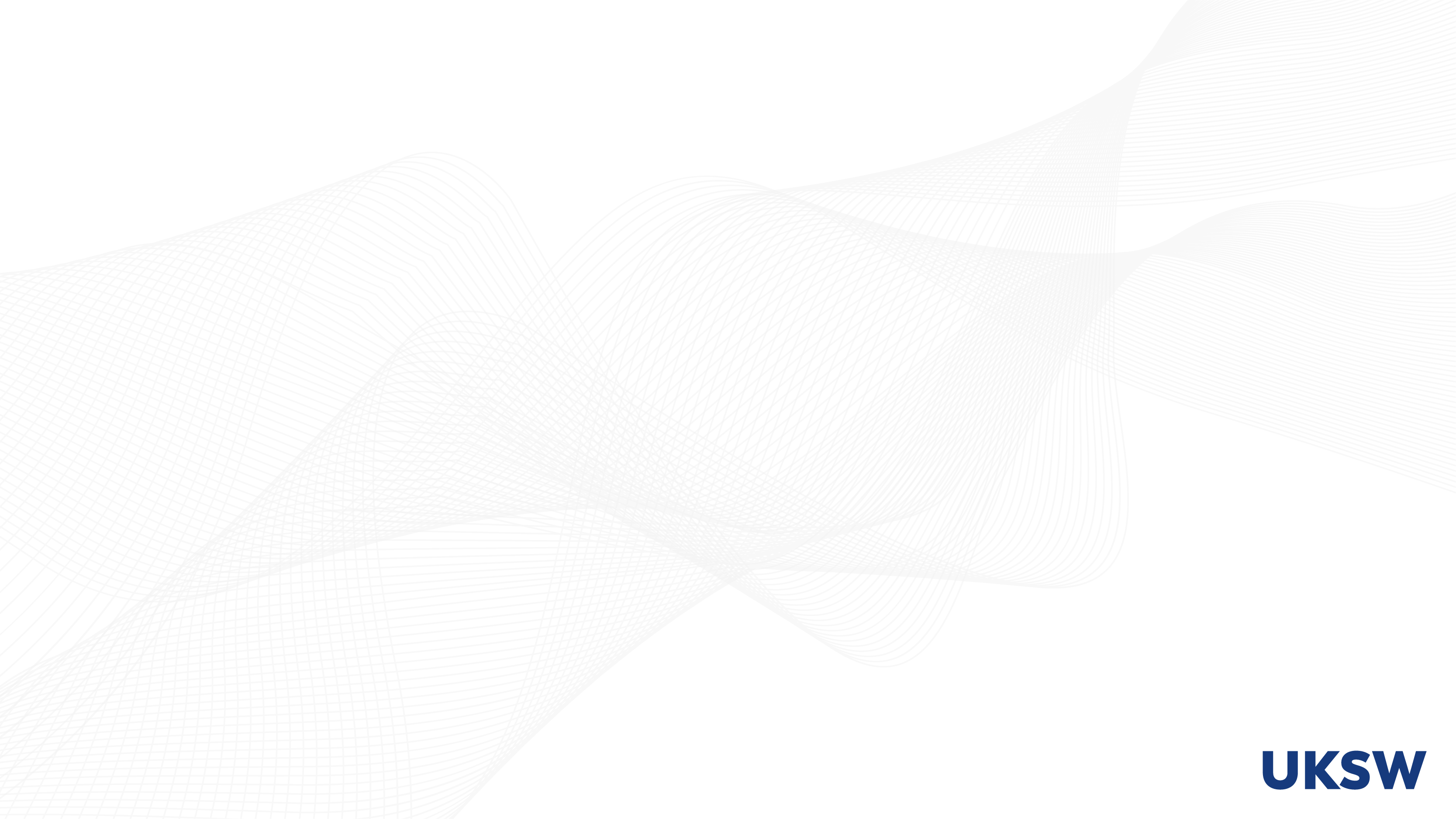 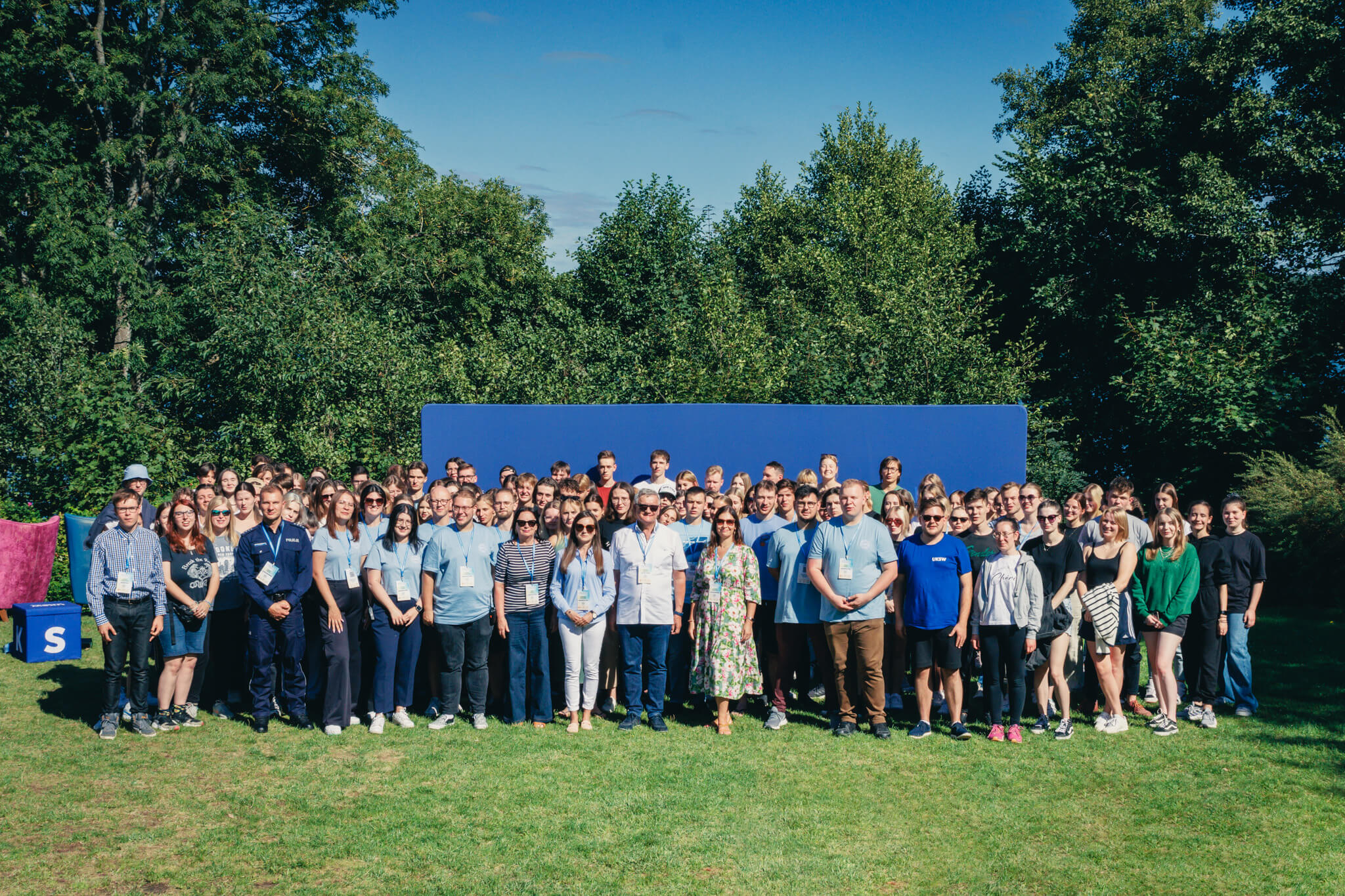 ERASMUS+

Working in Erasmus+ partnership with over 300 European universities UKSW enables POLISH AND FOREIGN STUDENTS AND EMPLOYEES to explore the new fields of knowledge, visit breath-taking places and develop new opportunities. Every year many ACADEMIC TEACHERS go on research stays to UKSW Erasmus+ partners and every year our University is enhanced with guest lectures given by distinguished scholars and practitioners.

The Erasmus+ program covers also UNIVERSITY ADMINISTRATION STAFF who expand their knowledge and professional competences by participating in various training courses and workshops organized by foreign institutions. It is also an opportunity to exchange experiences and good practices used at partner universities.
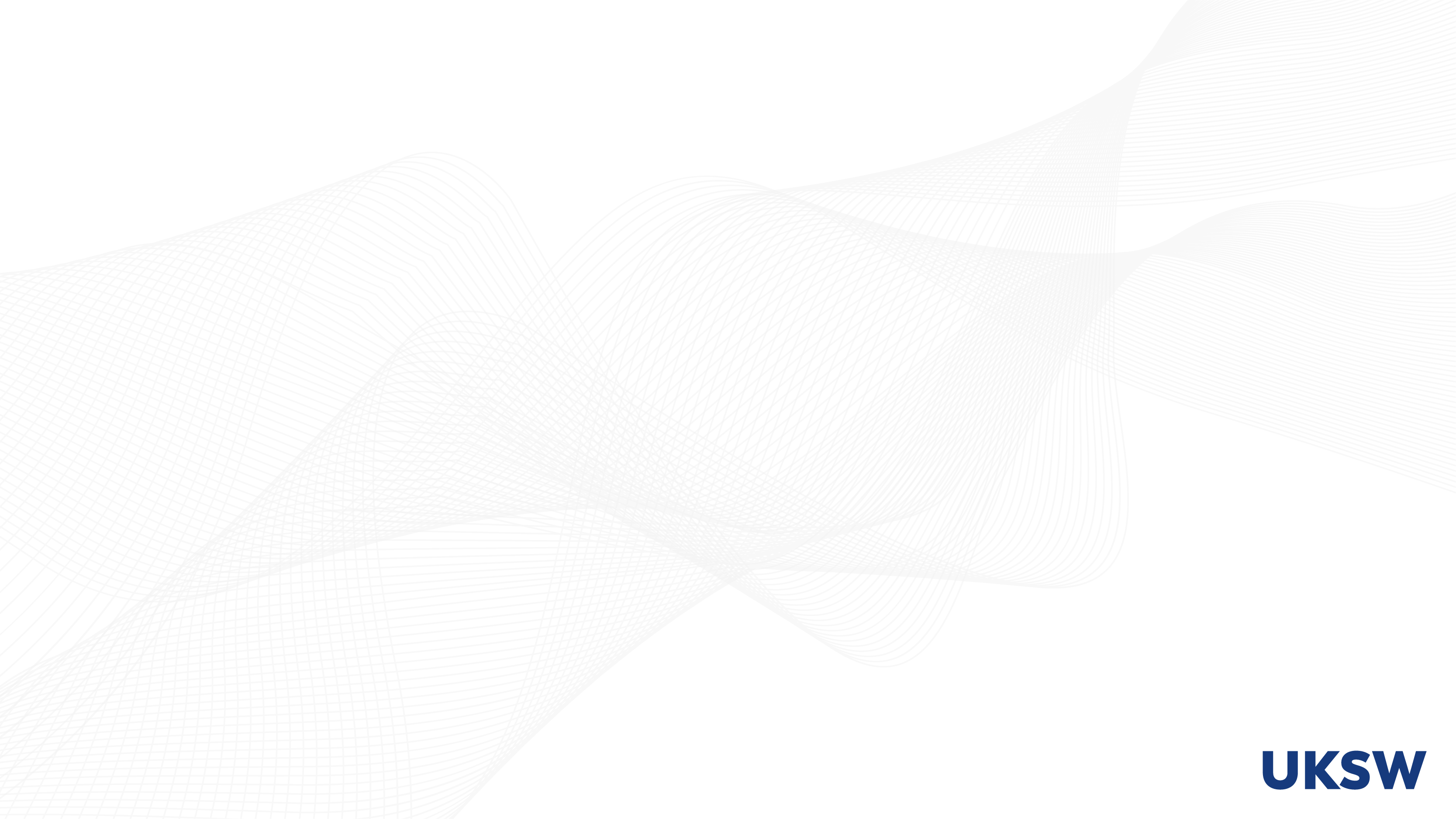 UKSW International Relation Office not only helps Polish and foreign students to take part in various international programmes but also realizes various transnational projects. 

One of the UKSW priorities is to tighten and develop cooperation with the world’s leading scientific units and to strengthen its position among European scientific institutions. By 2021, UKSW has concluded 96 bilateral agreements with partner institutions from around the world.

You are welcome to join us and/or propose your partnership. We are ready to consider all cooperation proposals.
We realize various international projects
You are welcome to join us and/or propose your partnership
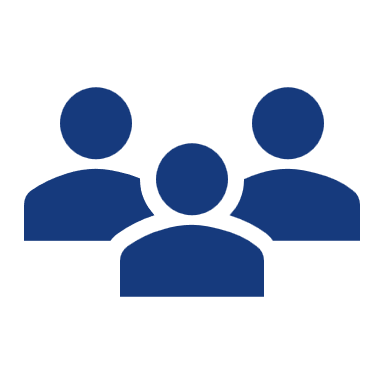 UKSW INTERNATIONAL OFFICE
We are ready to consider all cooperation proposals
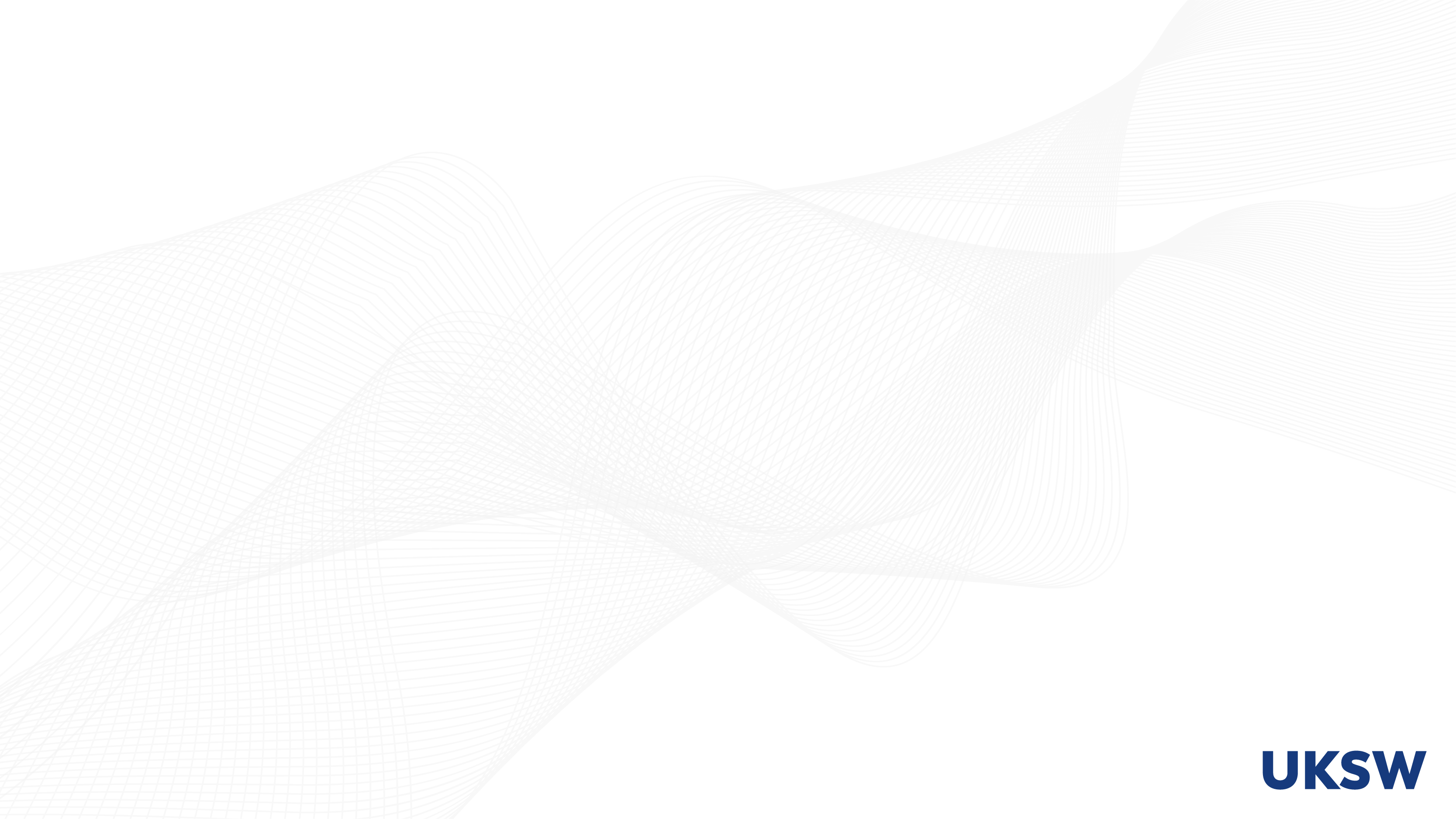 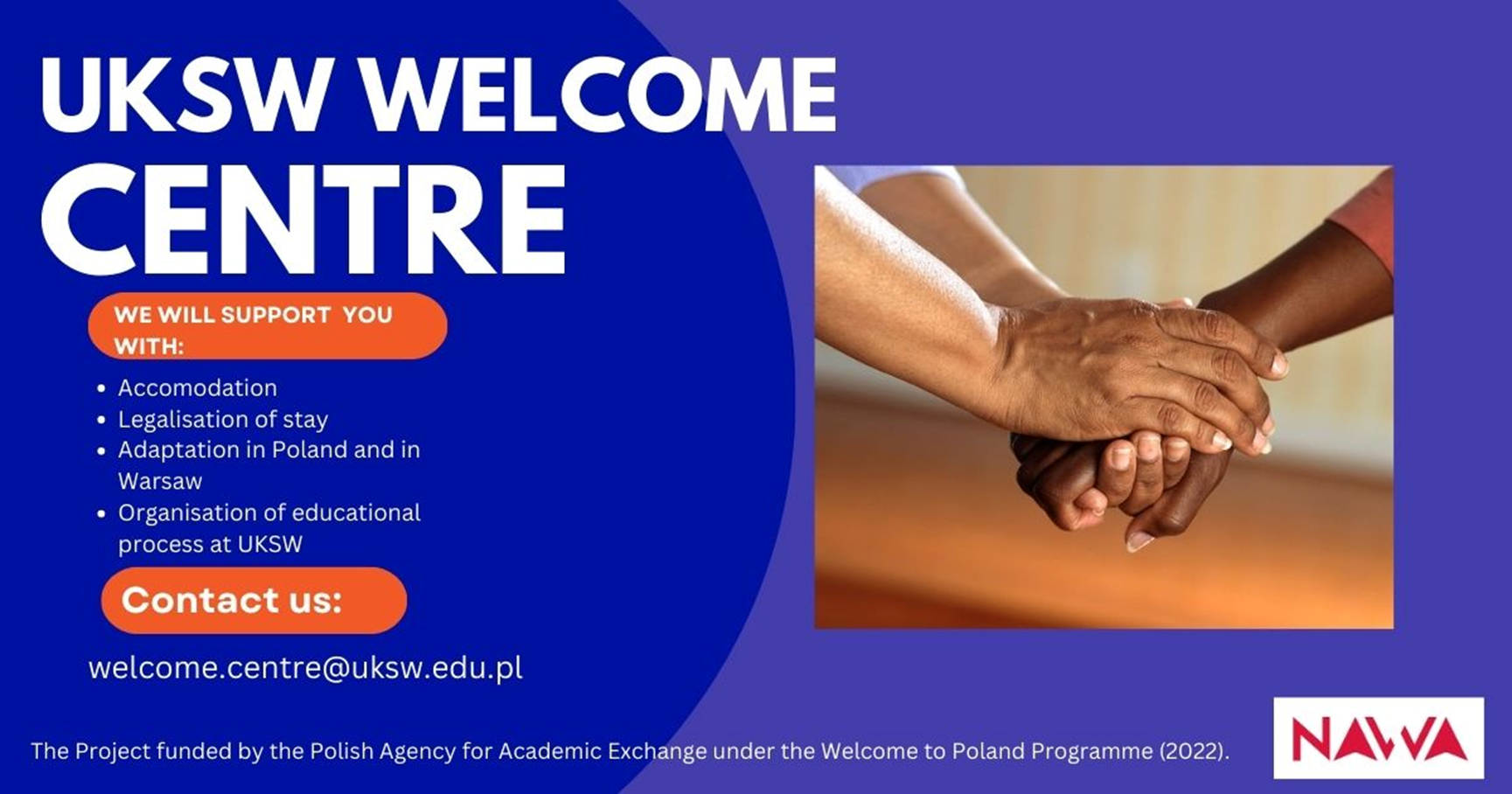 UKSW WELCOME CENTRE
Welcome Centre provides International Students and Guests with a necessary support in various aspects related to their stay in Poland and their studies at our University.
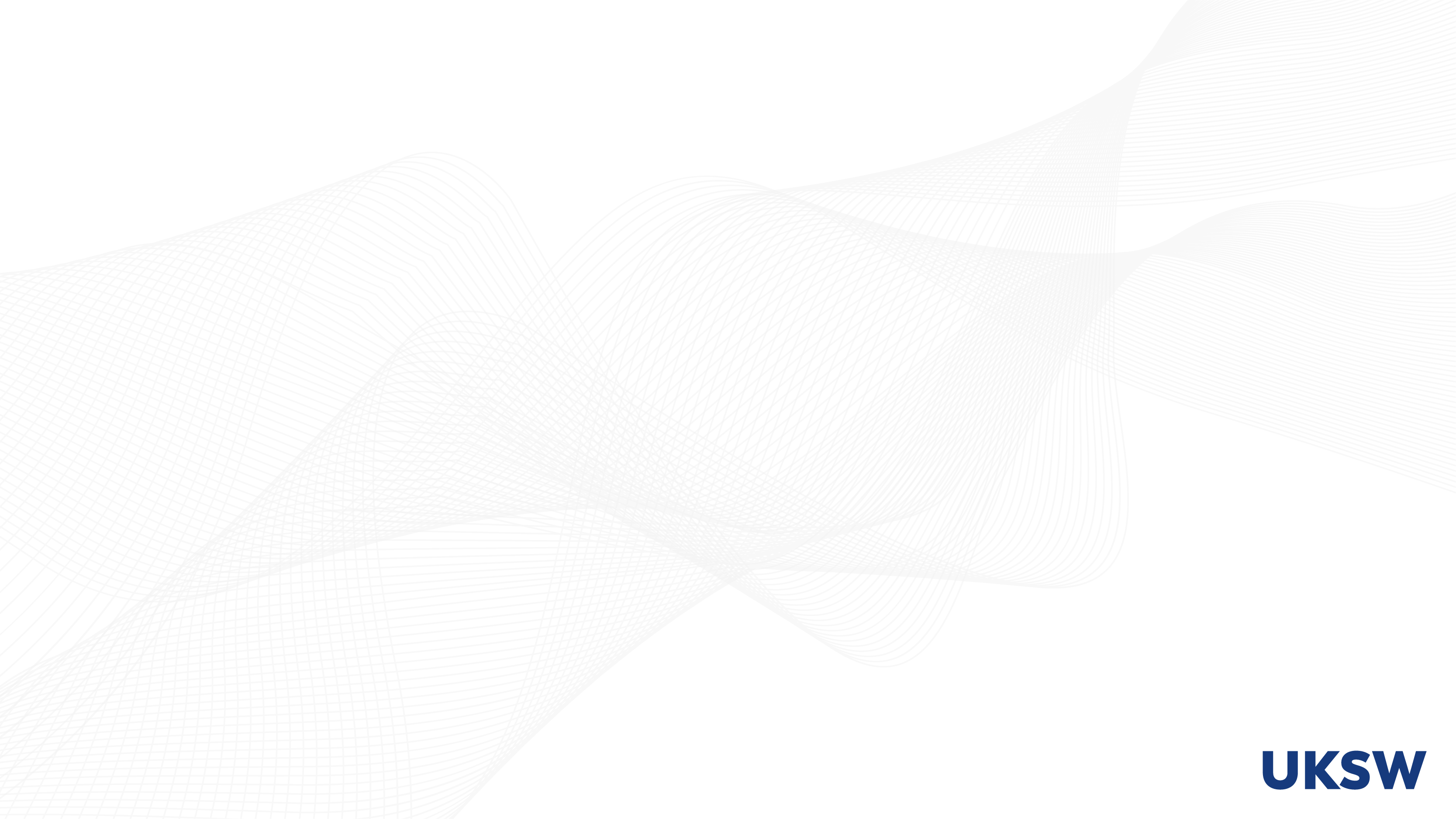 UKSW WELCOME CENTRE – A FRIENDLY VENUE FOR INTERNATIONAL STUDENTS AND STAFF
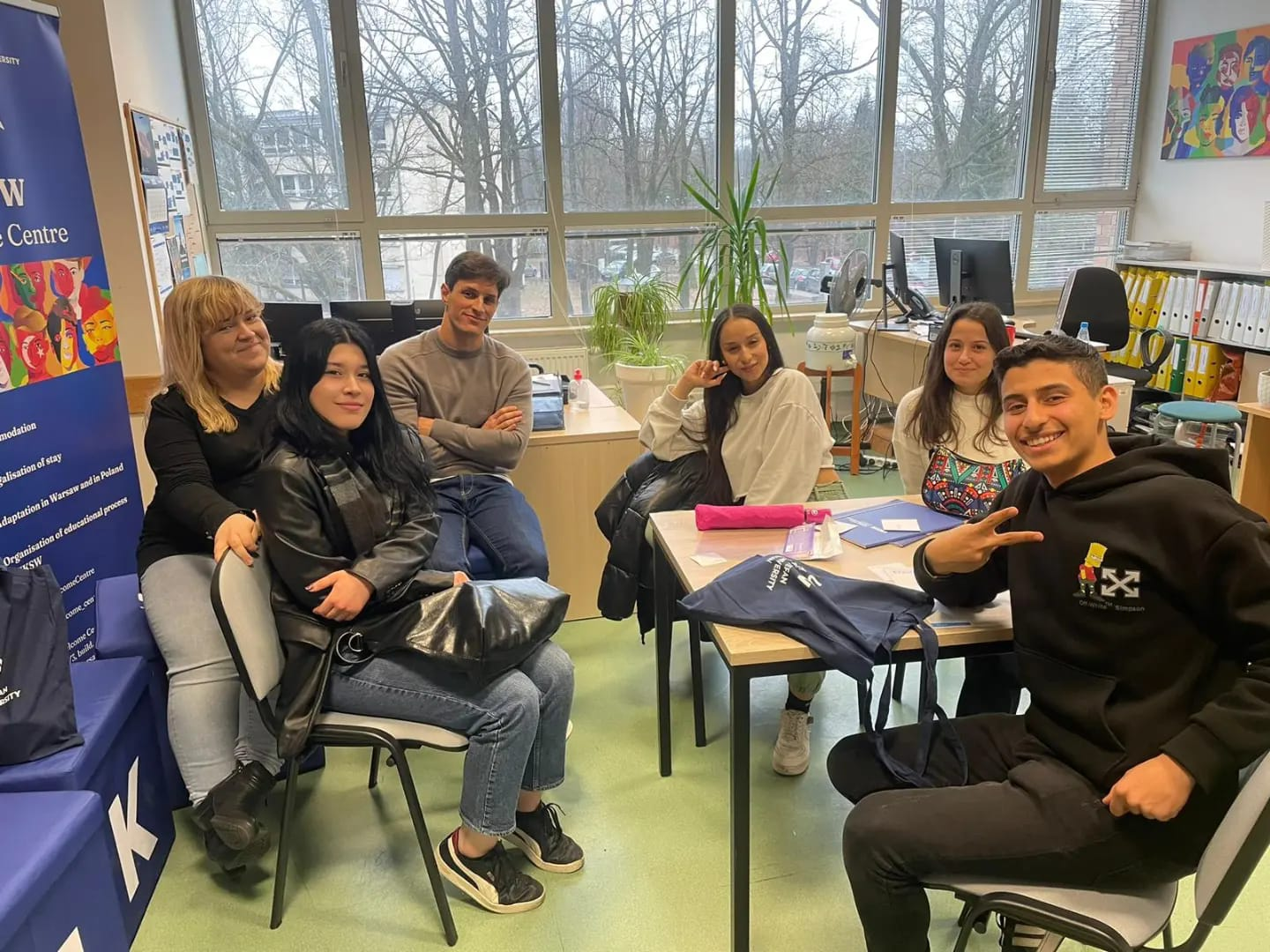 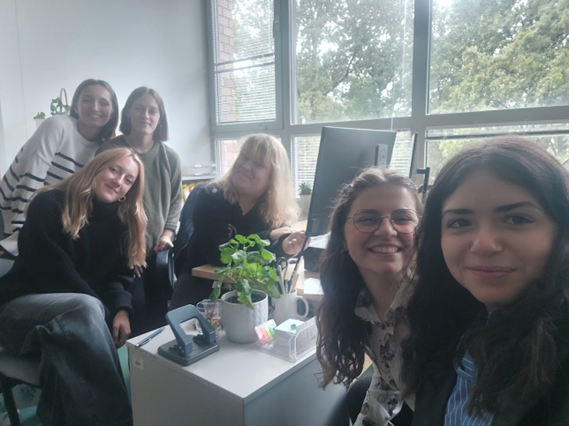 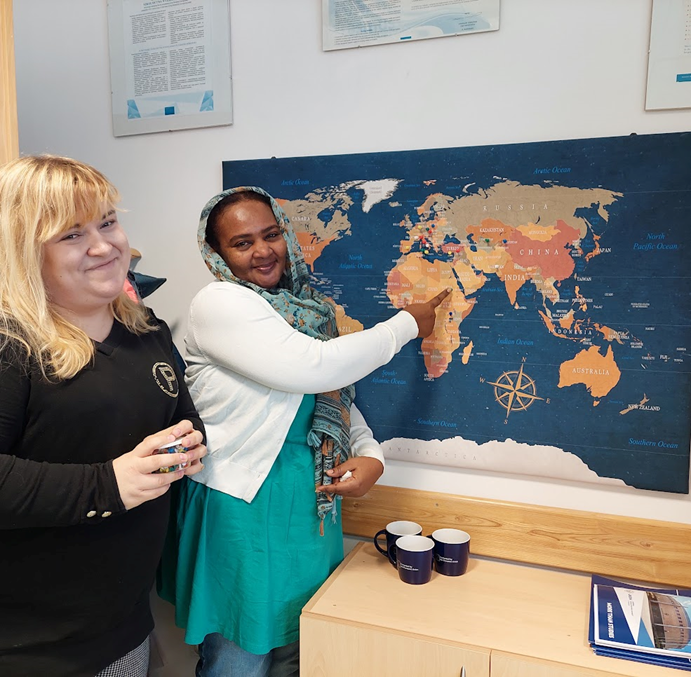 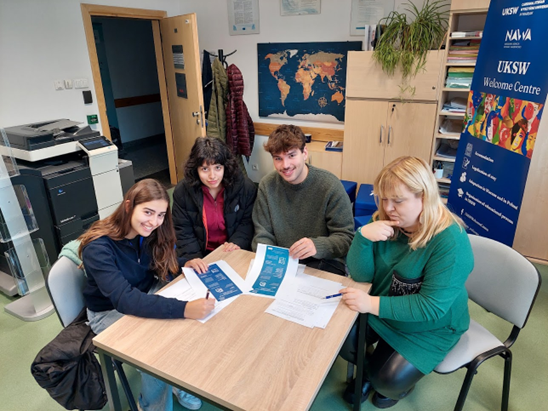 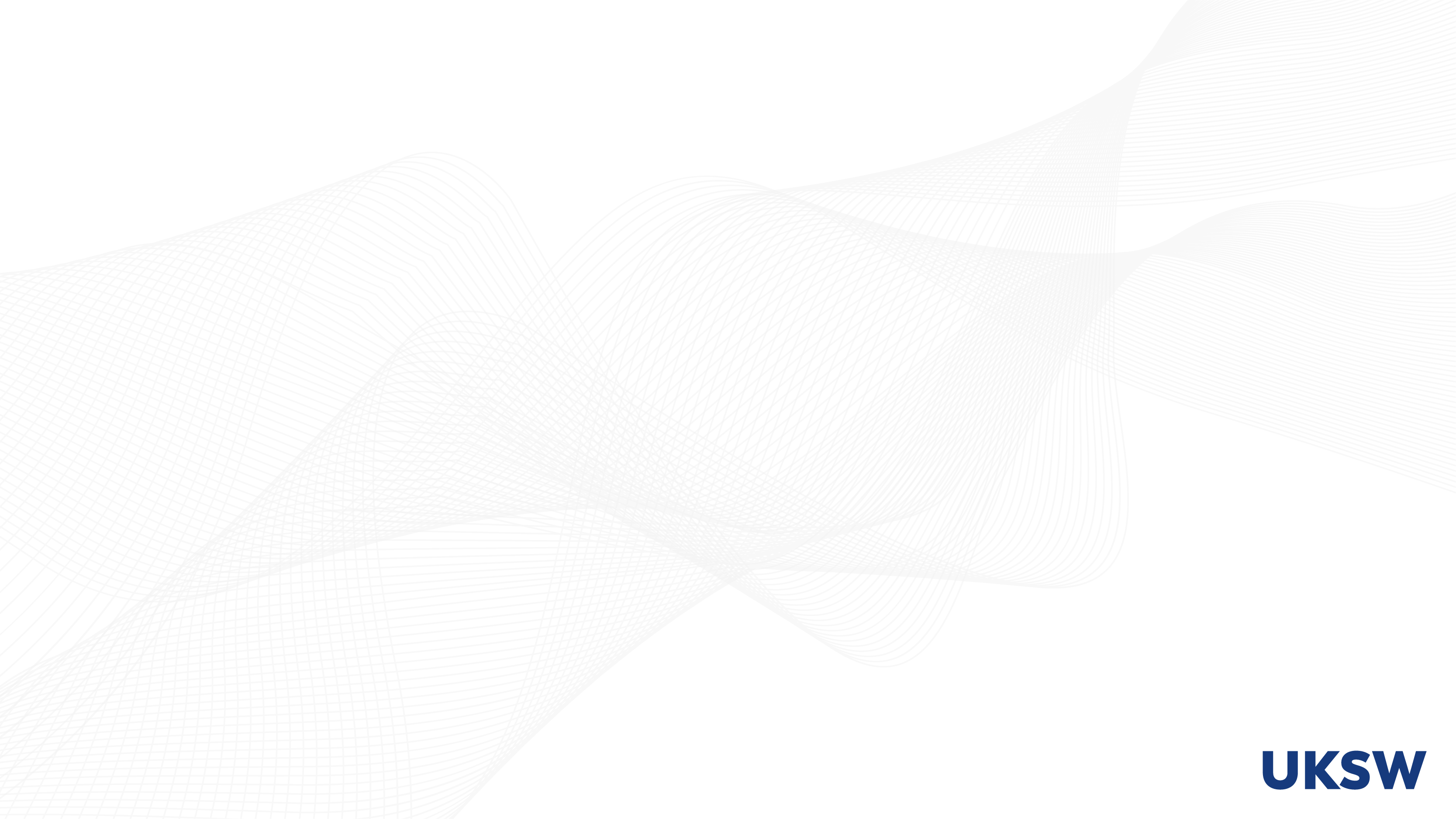 UKSW WELCOME CENTRE – ORGANISATION 
VARIOUS SOCIAL  AND CULTURE EVENTS
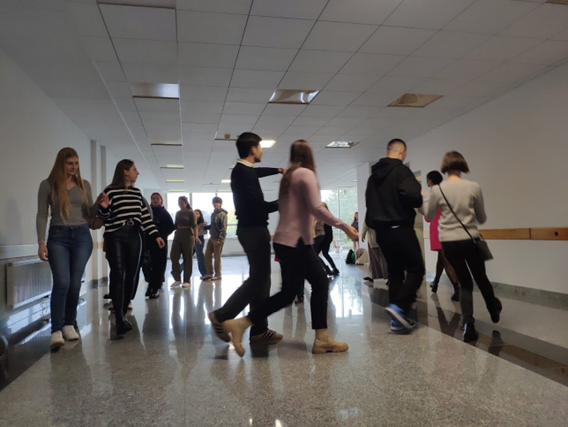 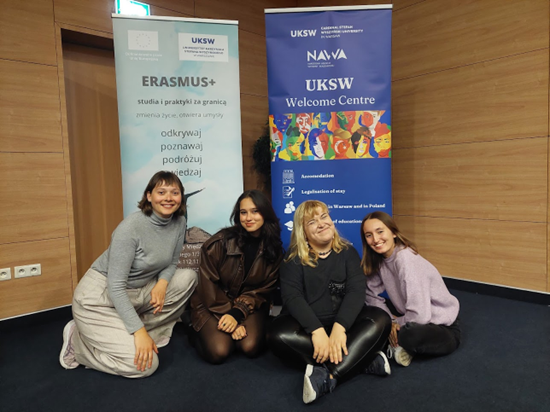 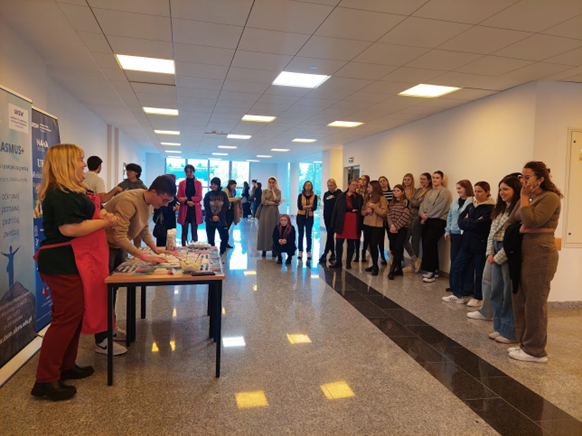 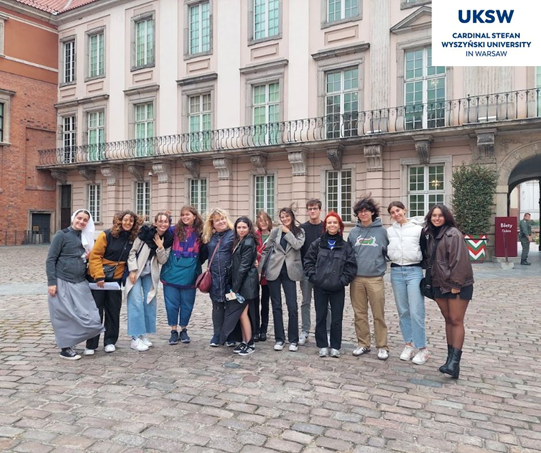 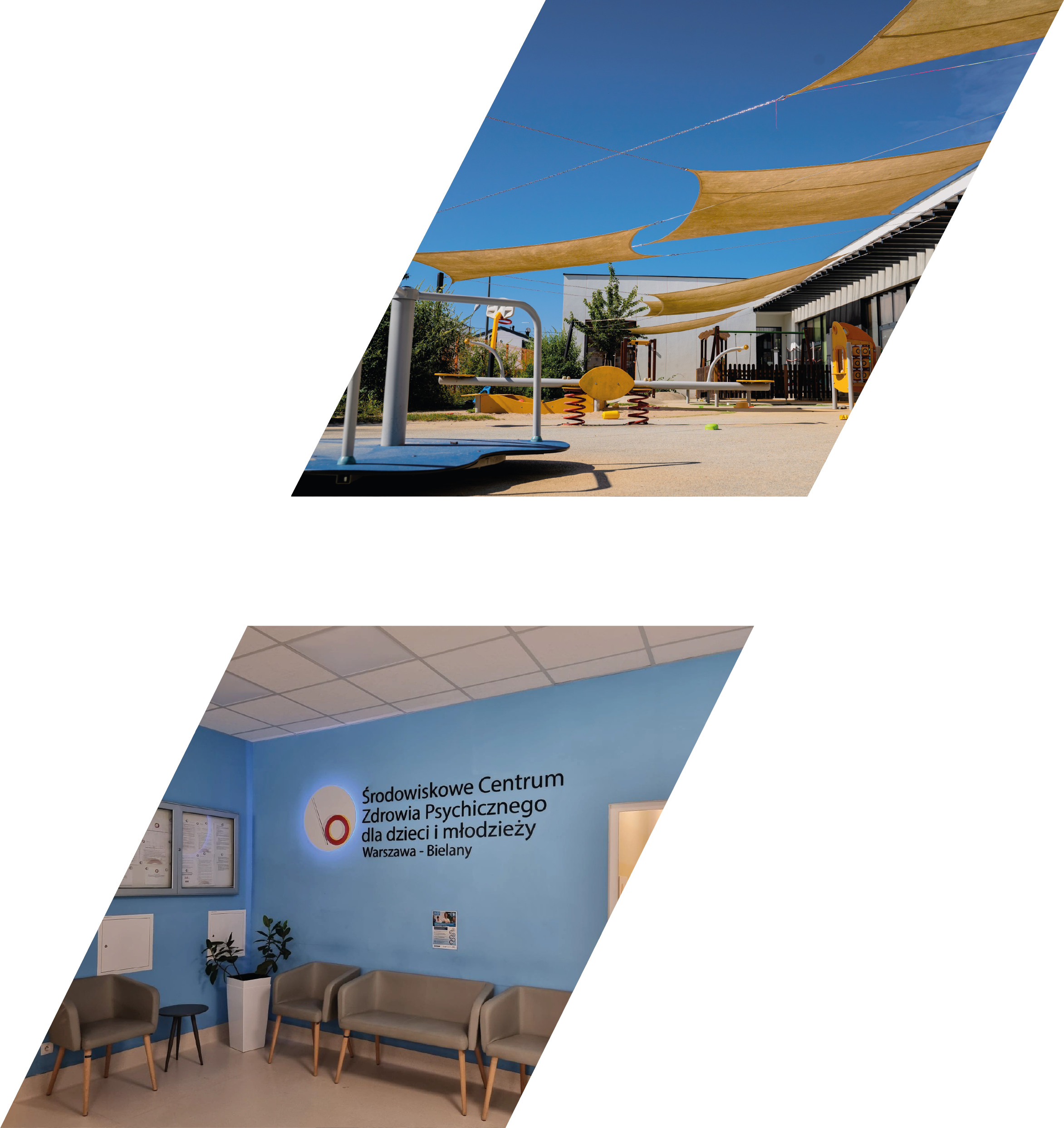 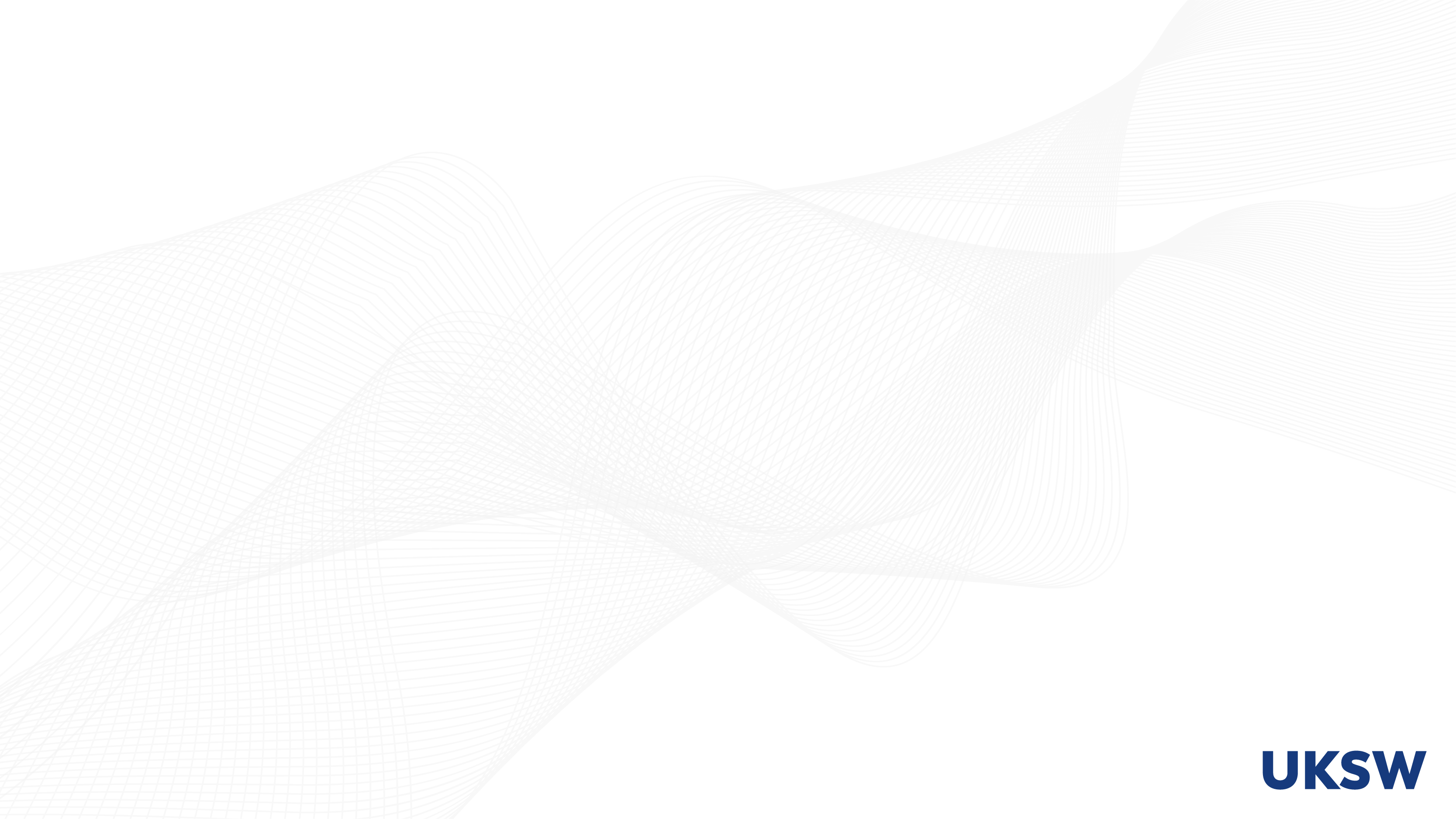 UKSW NON-PUBLIC KINDERGARTEN is the first academic institution of this kind in Warsaw offering demonstration classes and student internship. Its staff along with the academics from the Faculty of Pedagogical Sciences.
SOCIAL ACTIVITY
COMMUNITY CENTRE FOR MENTAL HEALTH SCIENTISTS of the Institute of Psychology have developed a pioneering programme for the prevention of mental health crises in children and young people. The project is being implemented by the university company - Ezra UKSW Ltd.
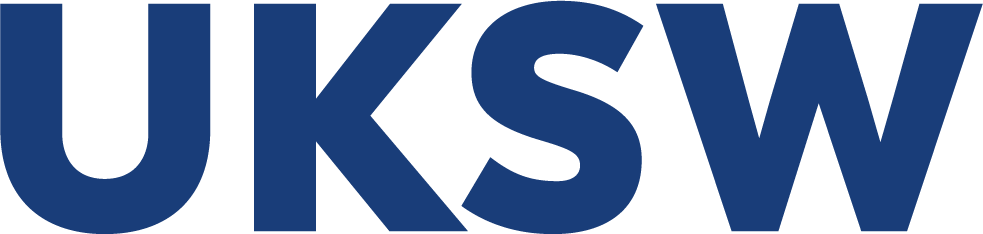 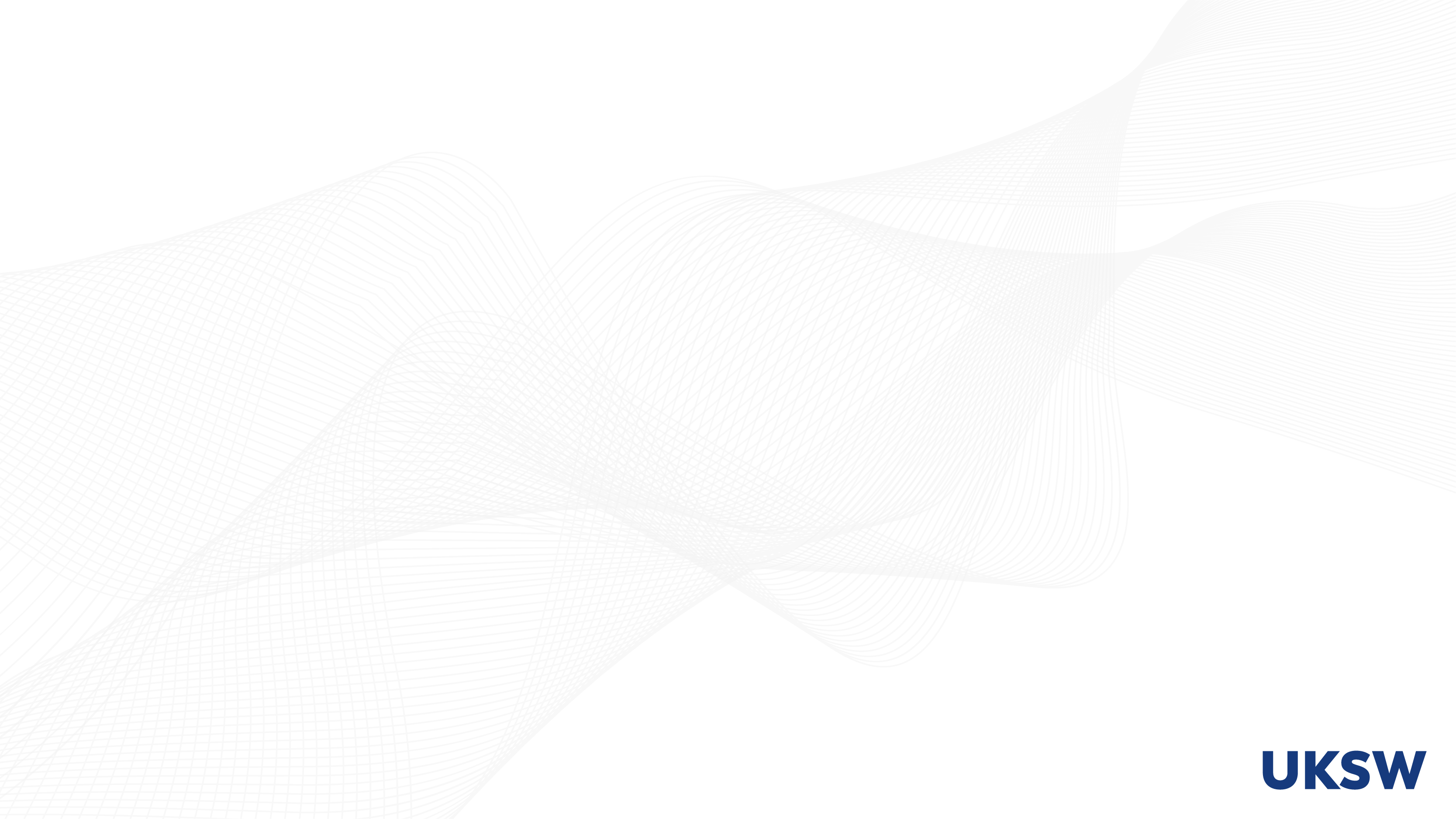 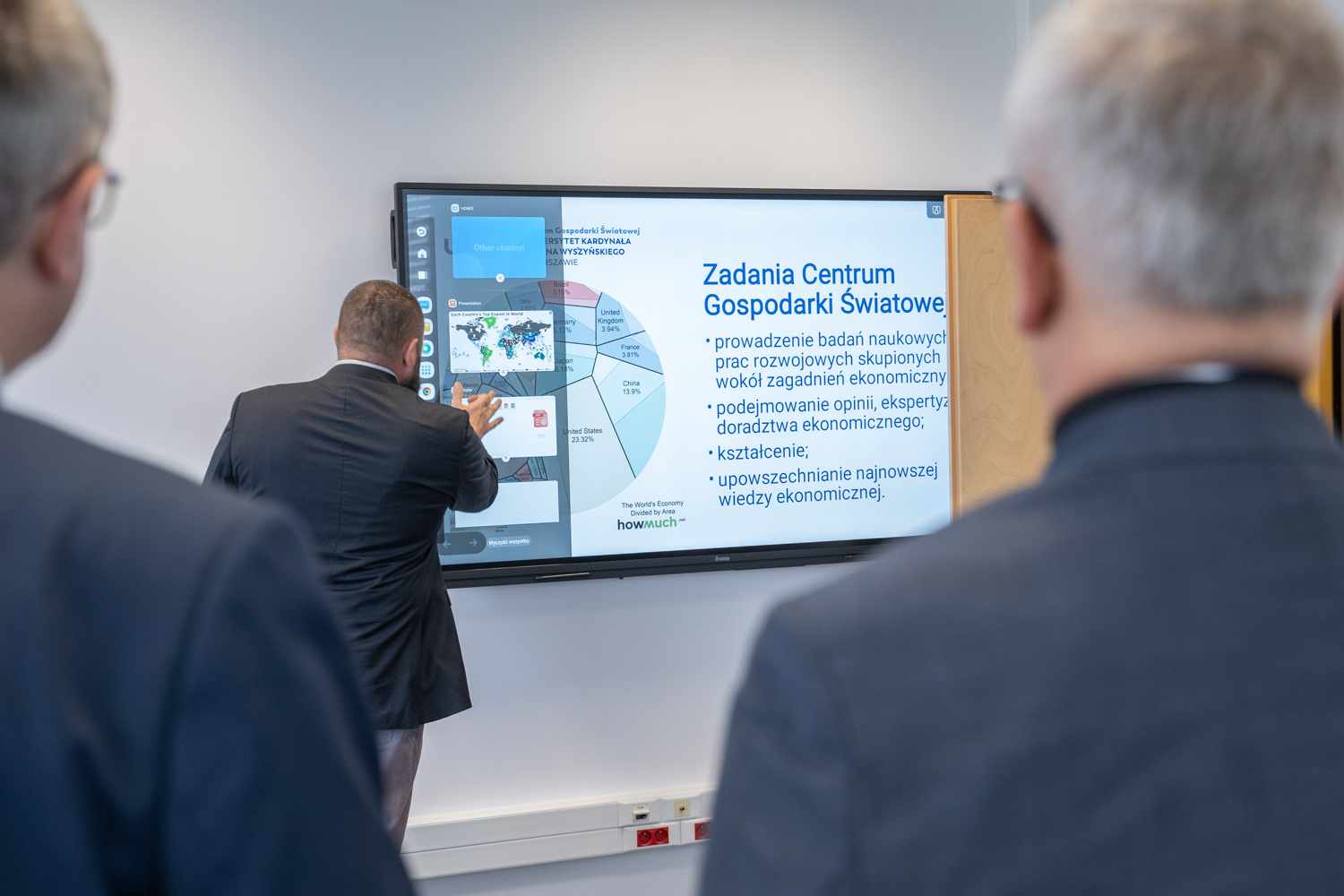 SCIENCE FOR BUSINESS

UKSW WORLD ECONOMY CENTRE, with its modern site on the Wóycickiego campus, is an university research unit dealing with current economic events, processes, and phenomena as well as dissemination of economic knowledge.

The establishment of the World Economy Centre responds to the contemporary socio-economic challenges. The Centre conducts development work of an interdisciplinary nature in areas related to the socio-economic development of Poland, Europe, and the world.
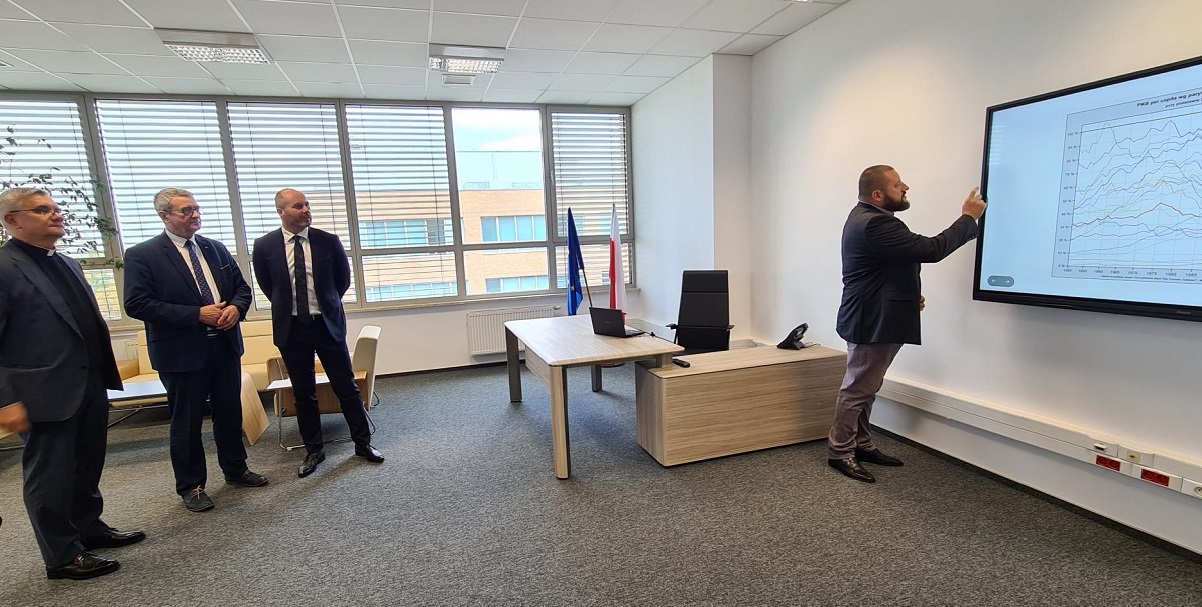 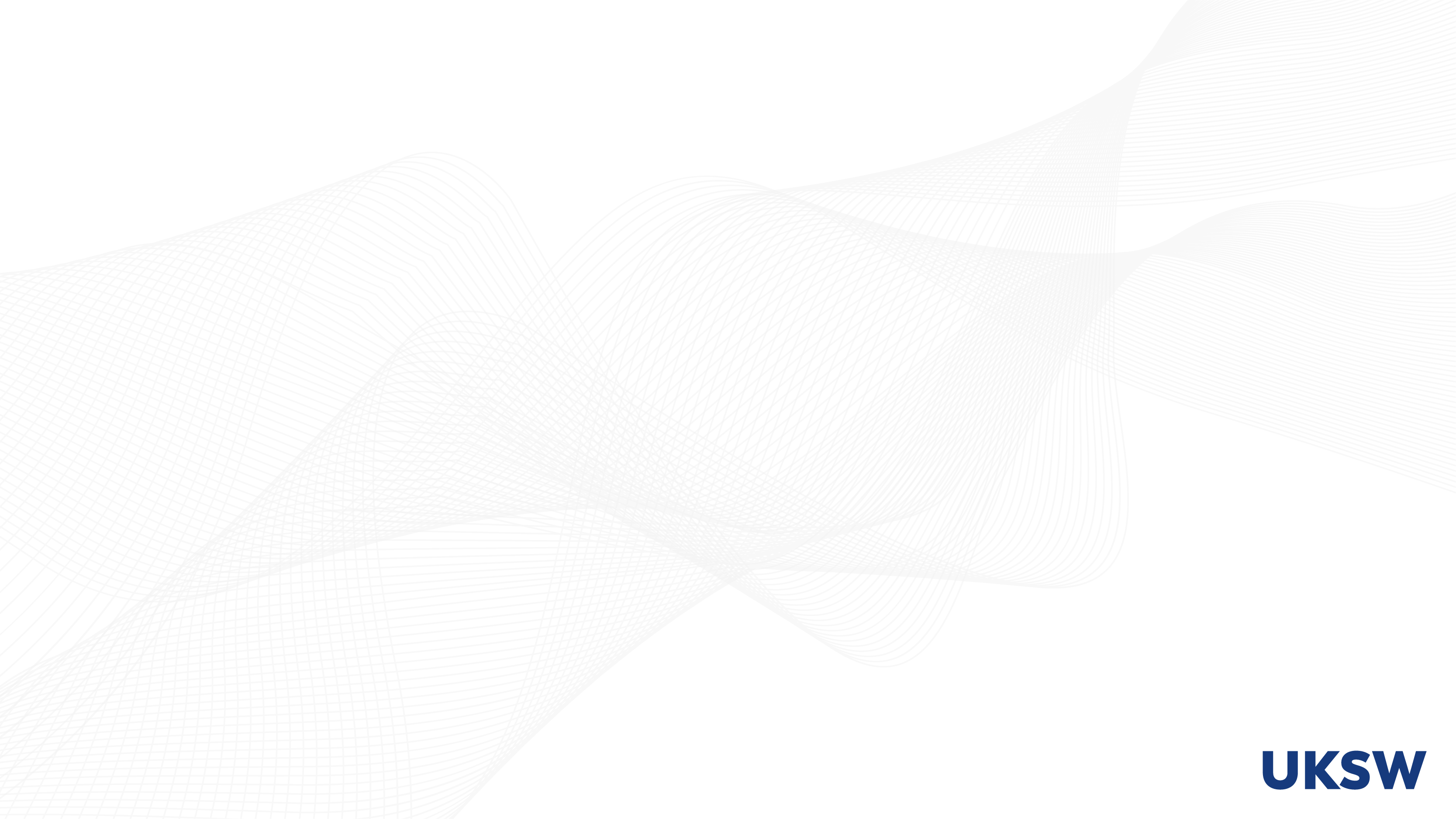 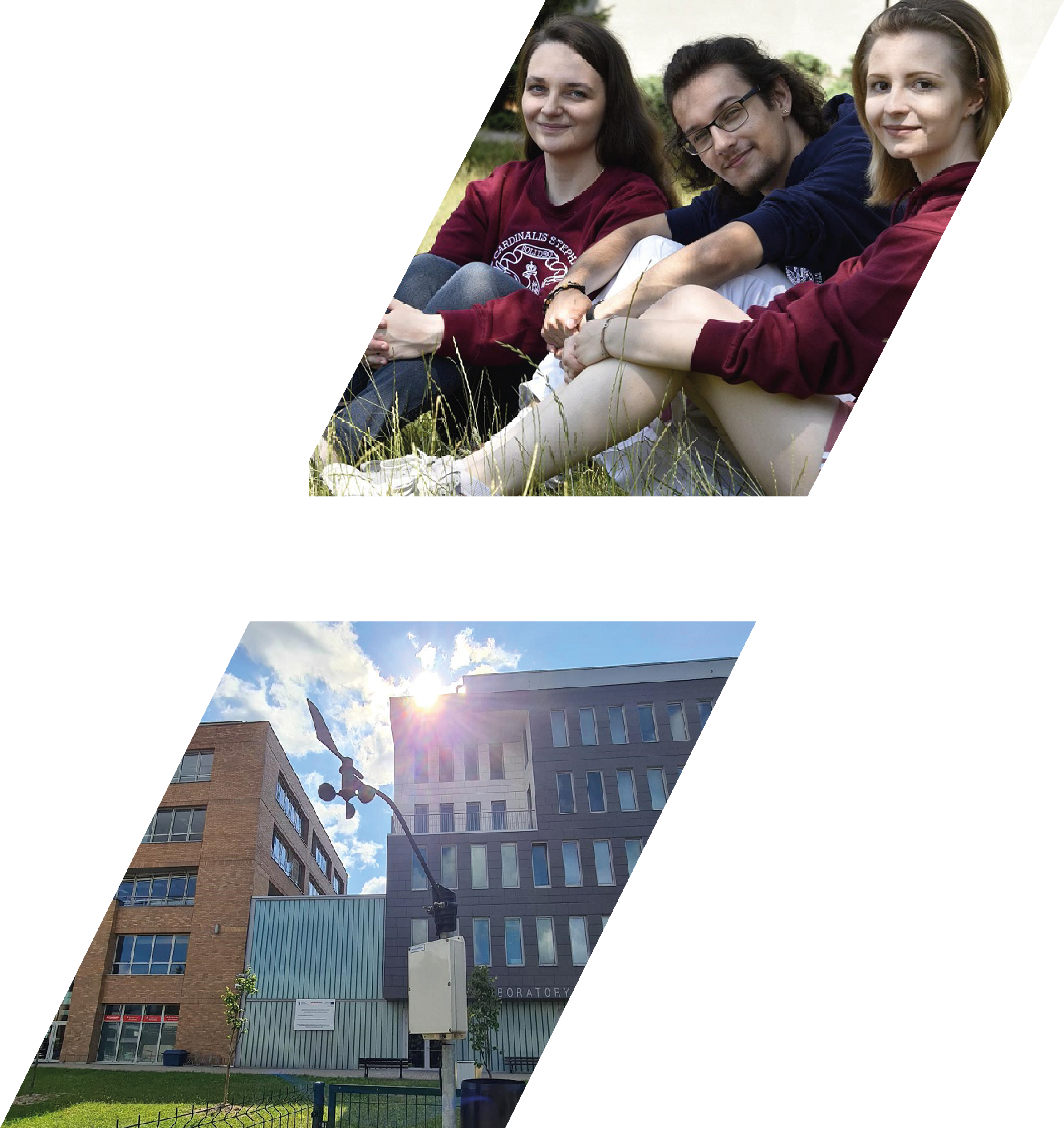 ACADEMIC INCUBATOR OF ENTREPRENEURSHIP prepares students to enter the market and to cooperate with the business community. Trainings and workshops offered by the Incubator to the UKSW students are in line with labour market trends. Moreover Academic Incubator of Enterpreneurship organizes Career Days, business conventions, meetings with experienced enterpreneurs as well as individual consultations concerning professional development.
WEATHER STATION at the Ecology and Ecophilosophy Centre at Wóycickiego Campus is a scientific installation station that monitors air pollution with particulate matter PM 2.5 and PM 10 in real time. Data collected at the station are updated and presented on a dedicated platform and TV screen in the building of Natural Sciences Laboratory Centre.
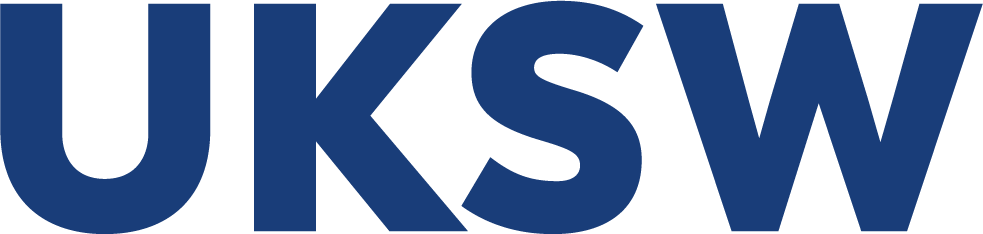 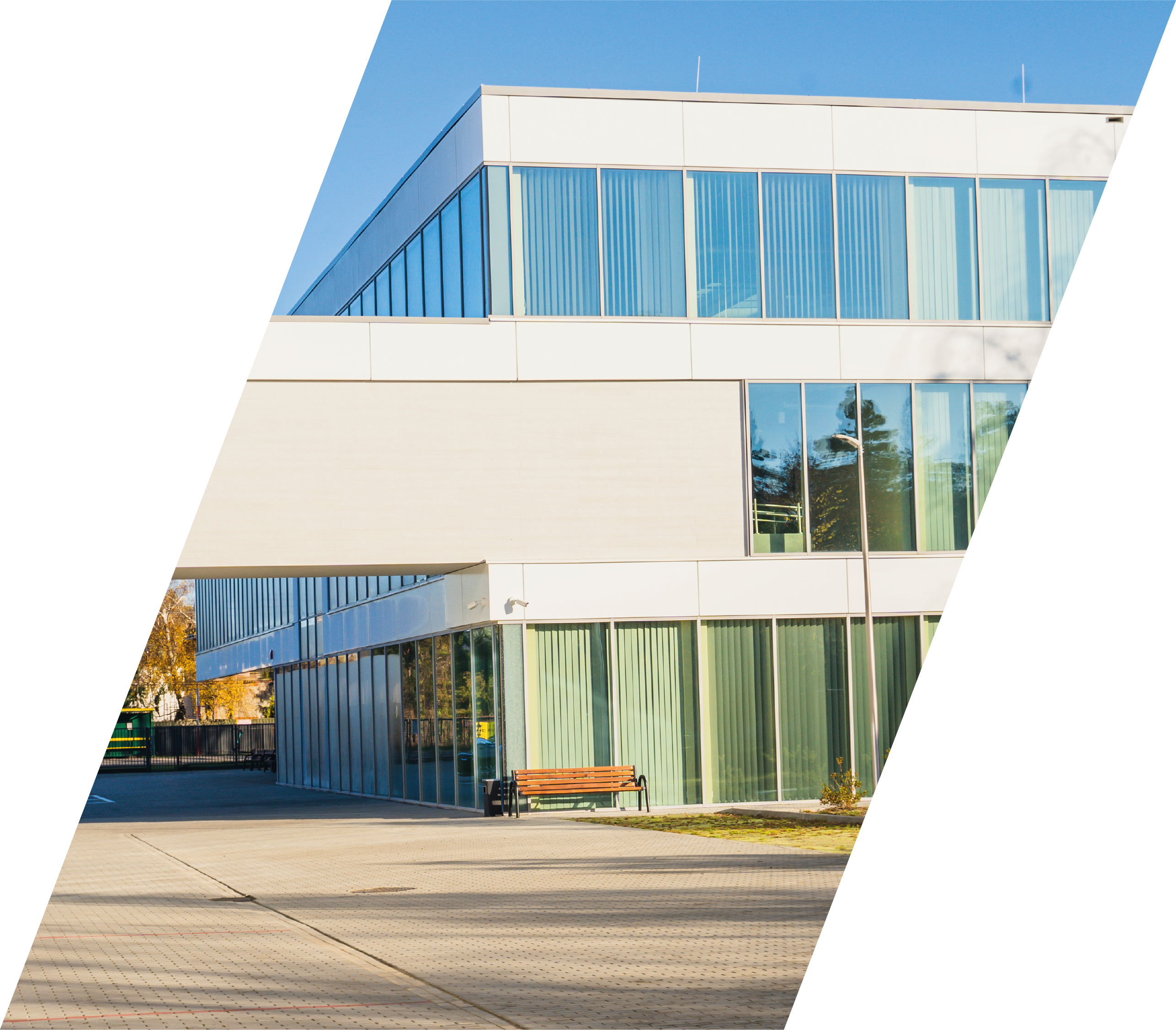 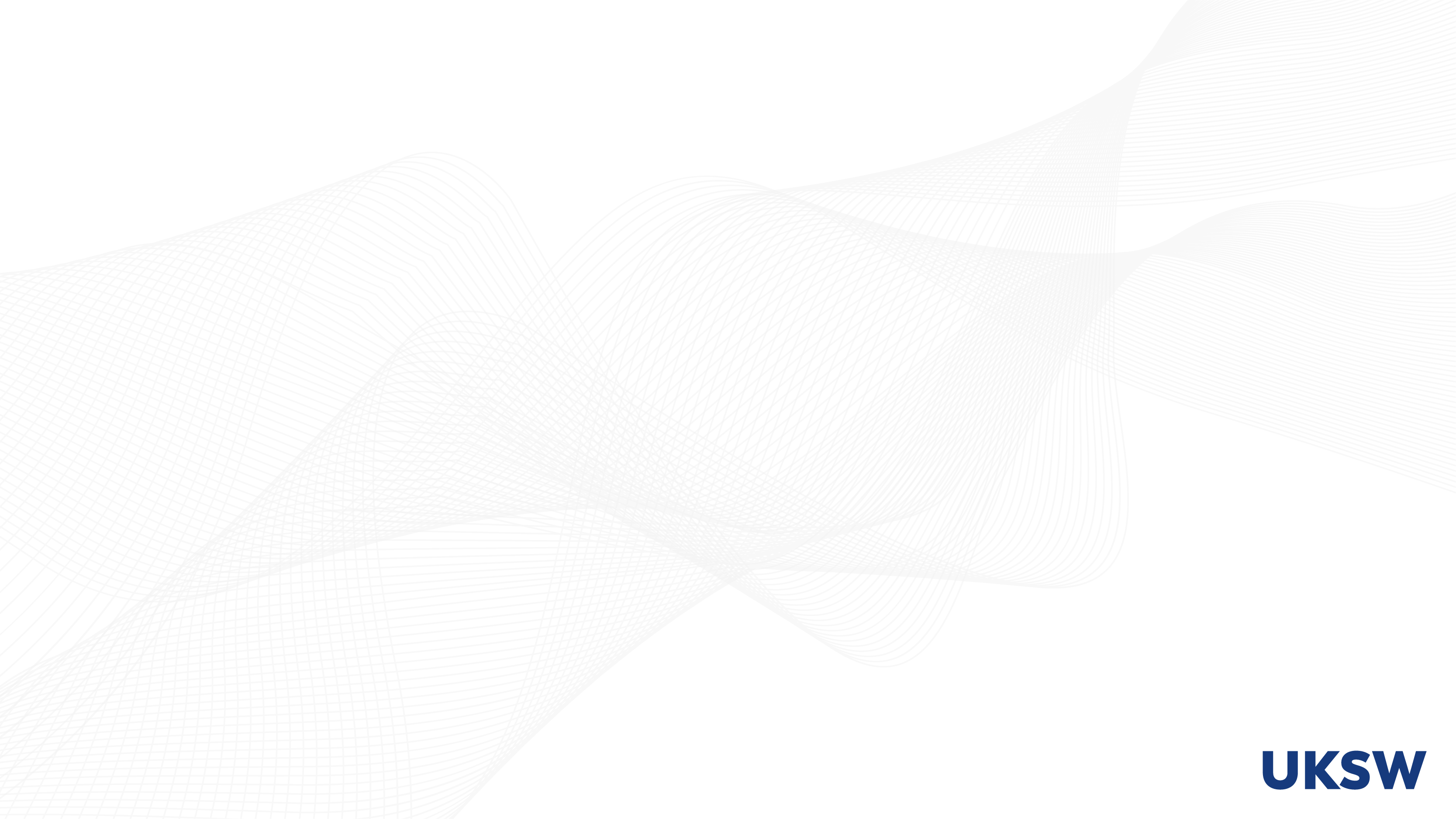 MULTIDISCIPLINARY RESEARCH CENTRE
MULTIDISCIPLINARY RESEARCH CENTRE is the latest UKSW investition created in response to the evolving needs of the scientific and business milieu. The Centre, unique on a national and international scale, is based in Dziekanów Leśny near Warsaw. 
Its purpose is to introduce innovative solutions of digital and information technologies to the economy and state administration. 
The Centre brings together specialists in data science, artificial intelligence, machine learning, cybersecurity, medical, technical and life sciences as well as humanities and social sciences.
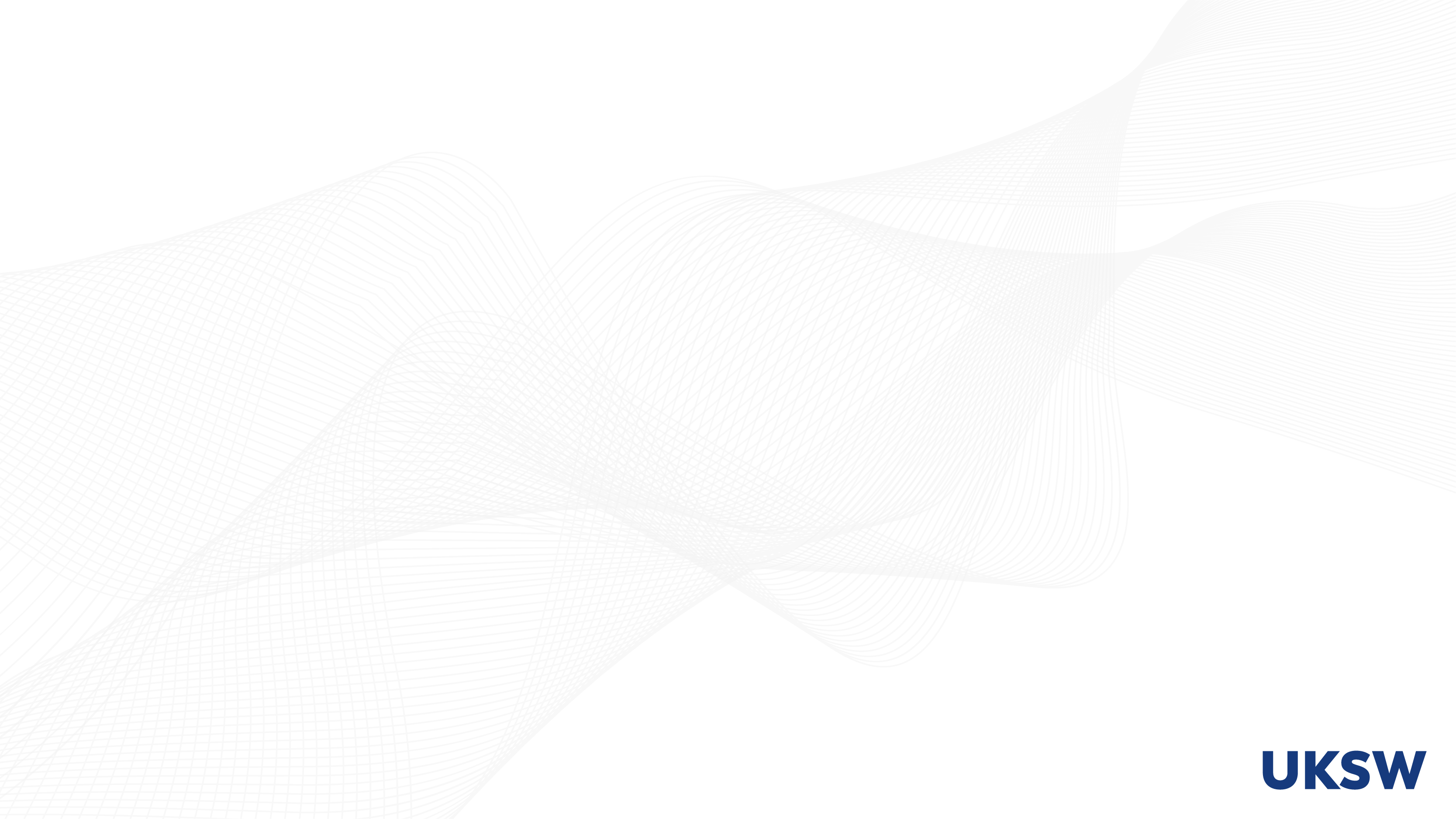 MULTIDISCIPLINARY RESEARCH CENTRE
RESEARCH UNITS
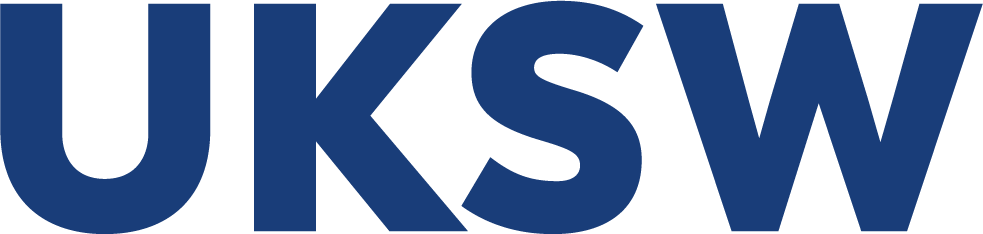 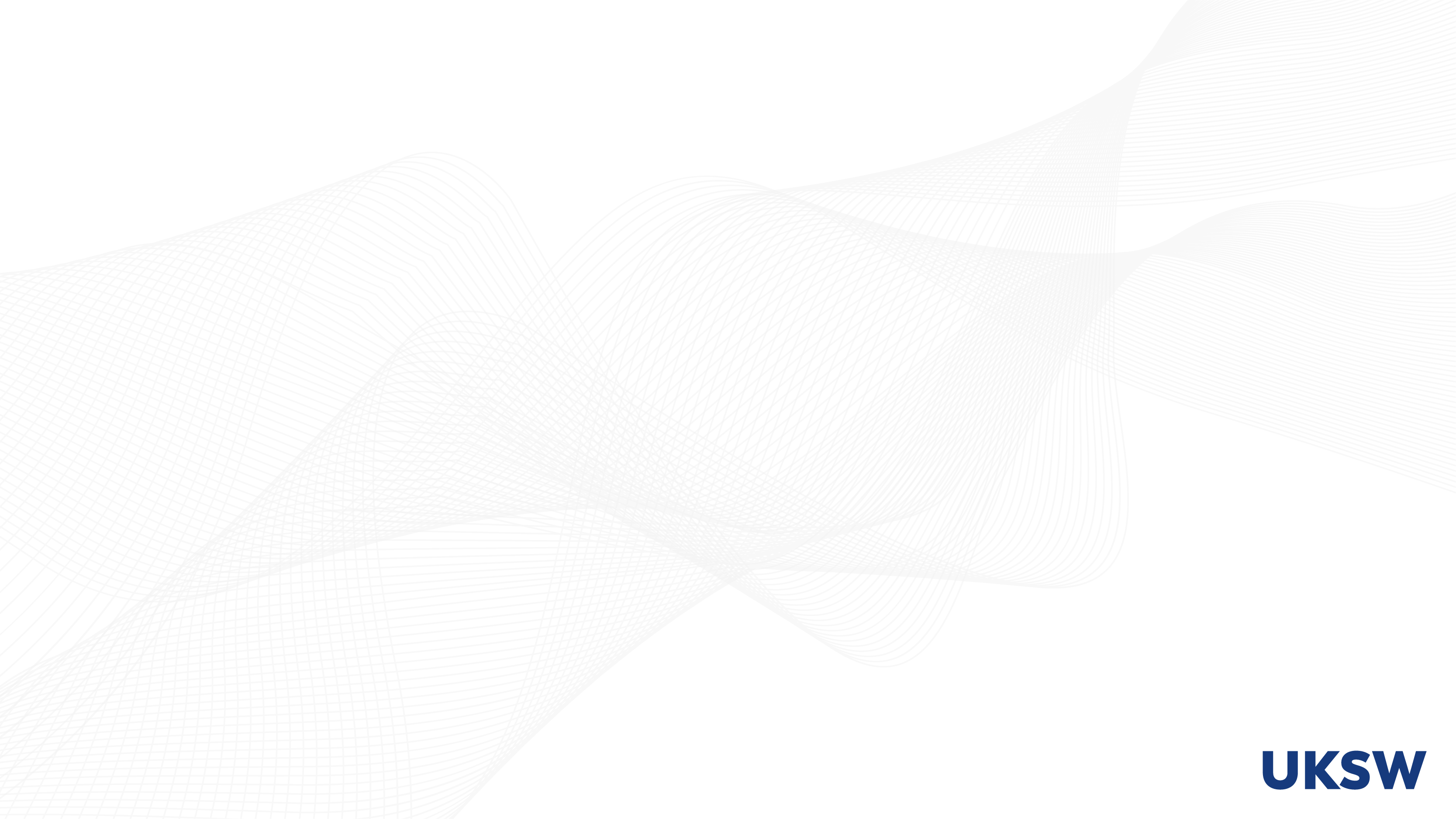 MULTIDISCIPLINARY RESEARCH CENTRE
RESEARCH UNITS
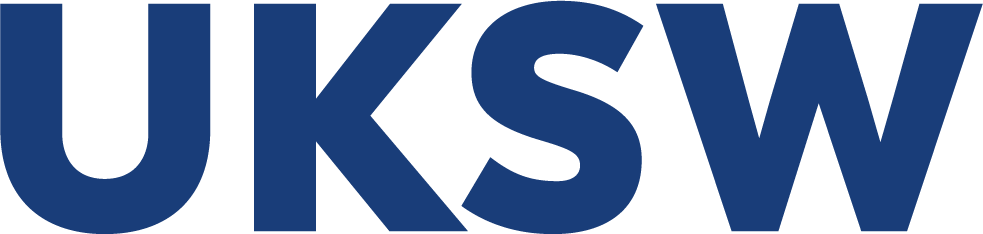 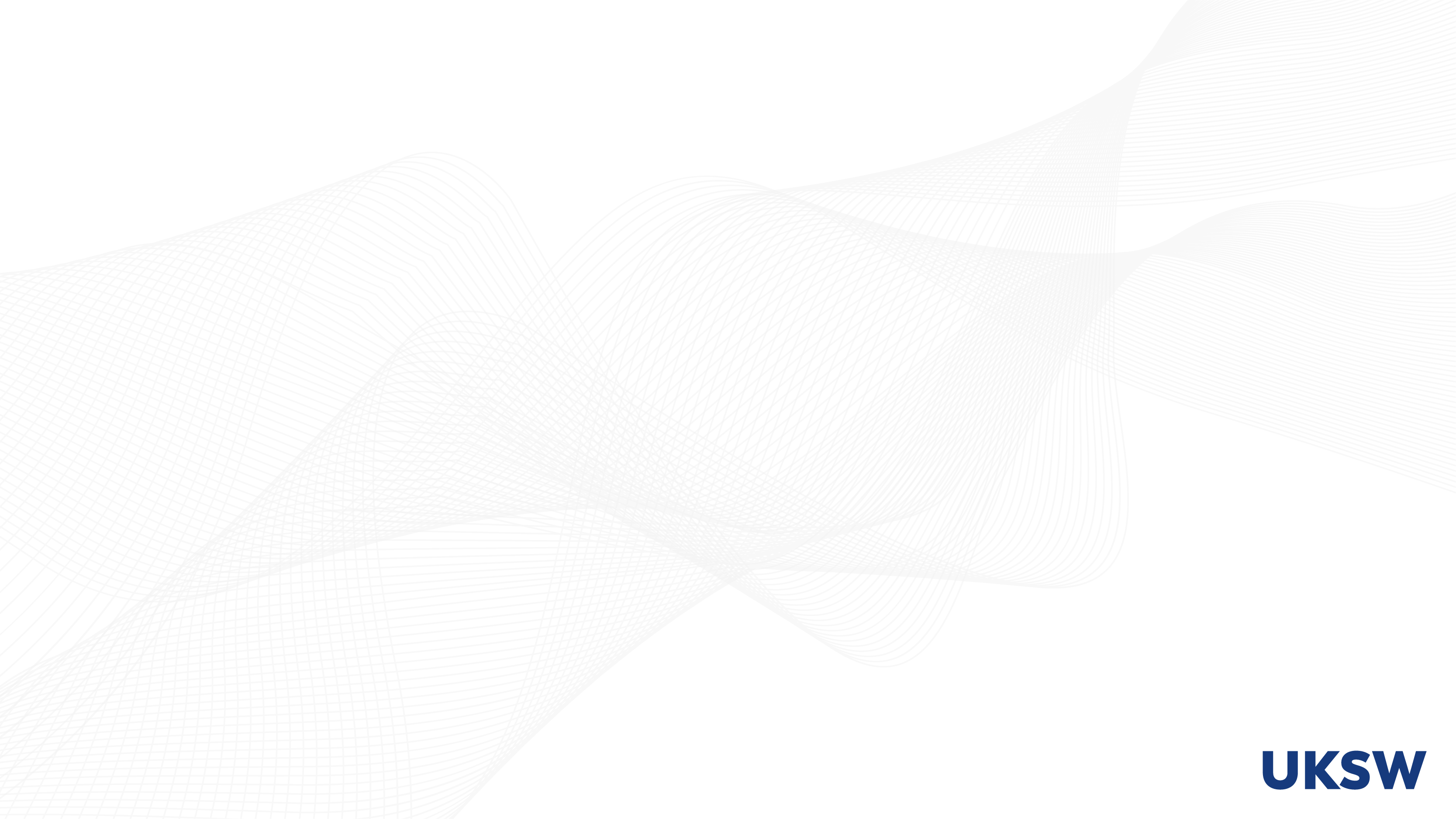 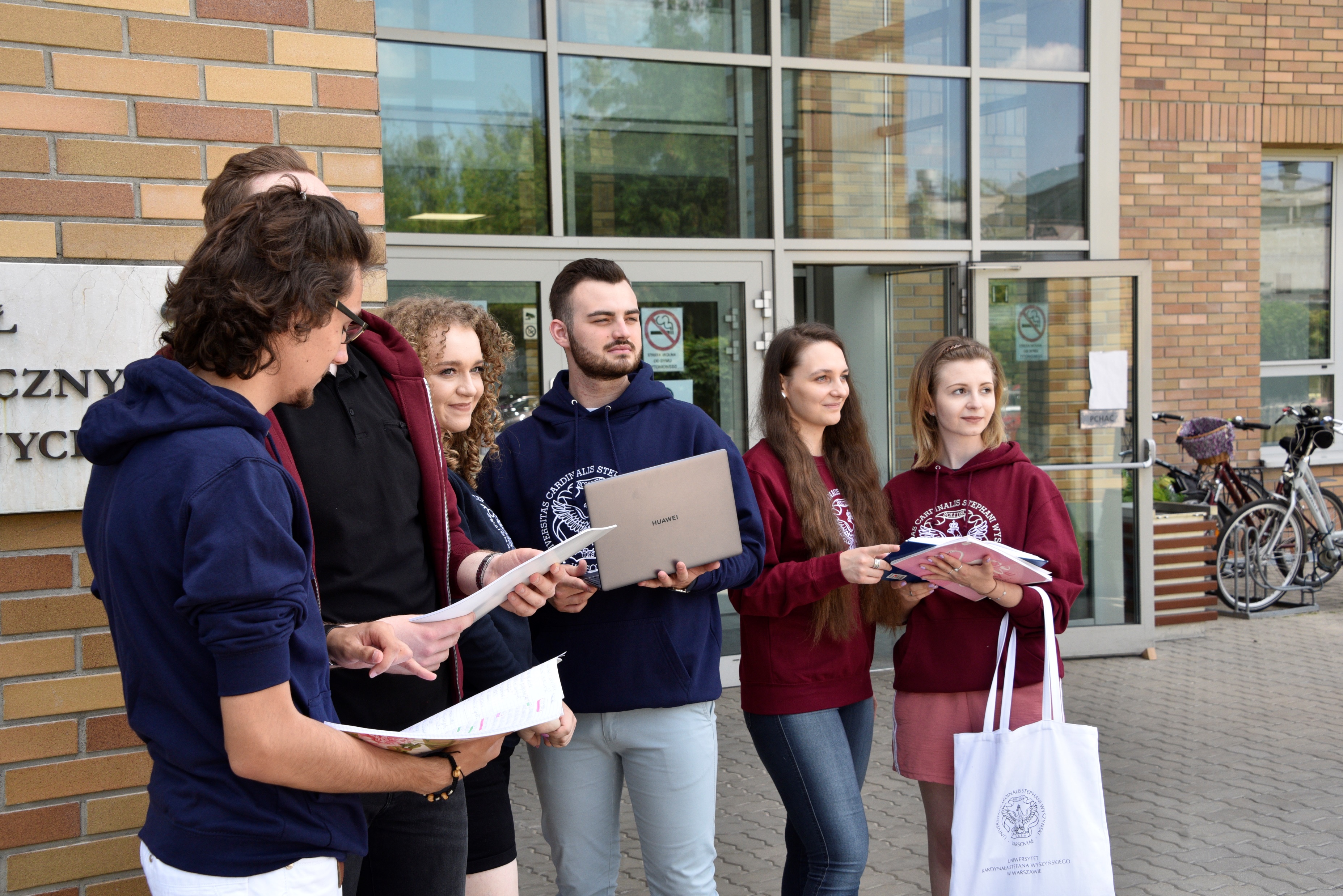 STUDIES IN ENGLISH

The Specialist Theology Studies at the Faculty of Theology at the Cardinal Wyszynski University in Warsaw provide a unique opportunity to obtain wide theological knowledge and, at the same time, to specialize in one of the main domains of theology. The graduates are to be not only experts in their narrow domains but also to have extensive theological knowledge and be prepared to perform at work as a responsible, seasoned and committed professional.
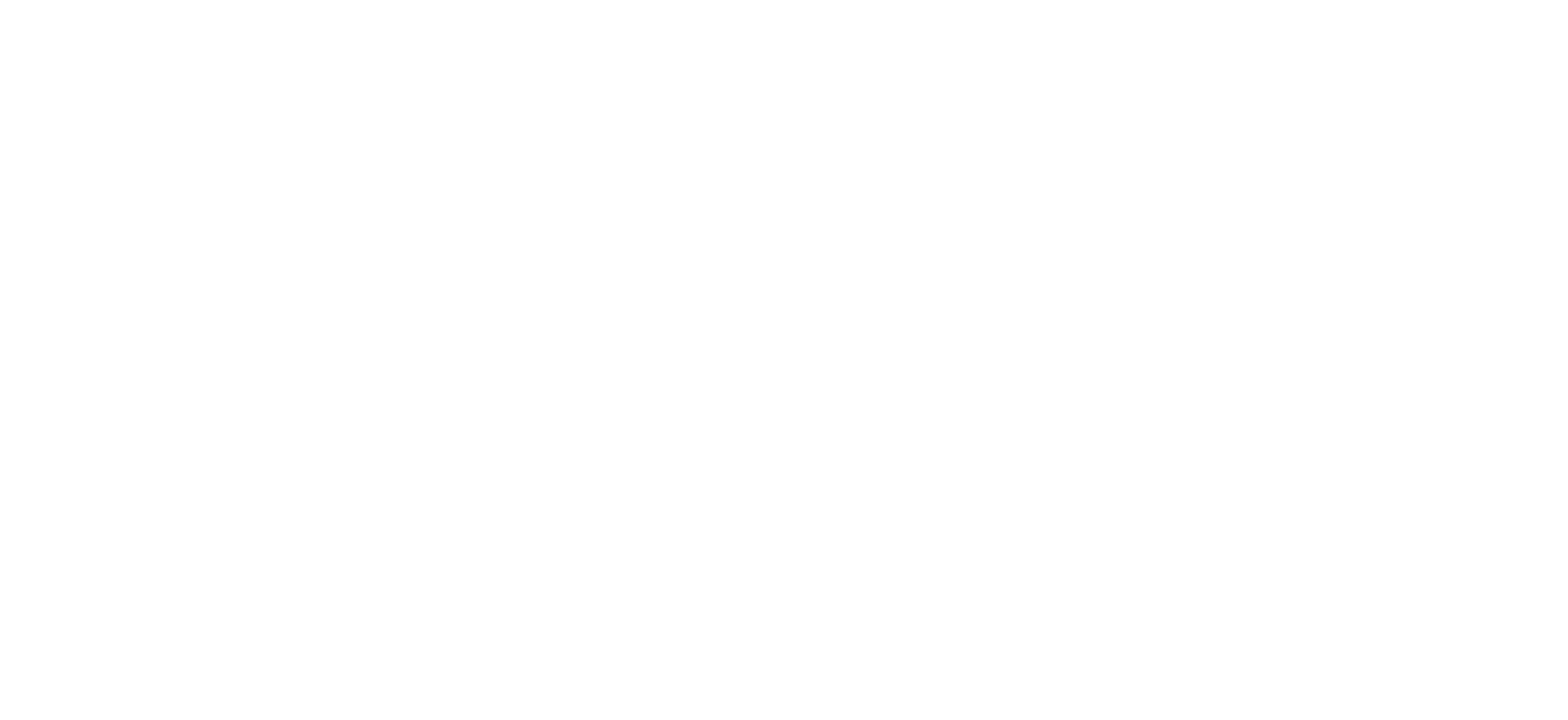 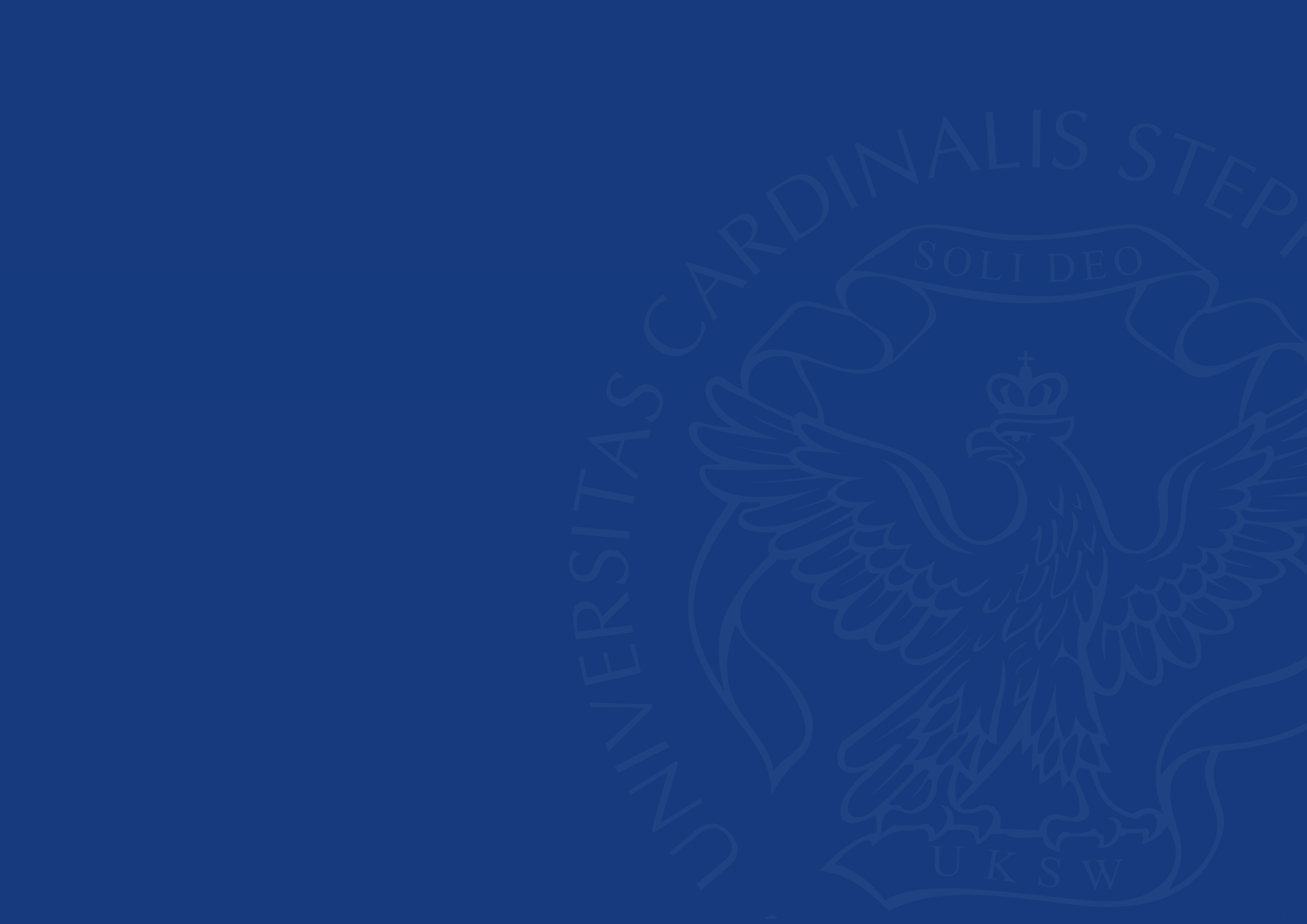 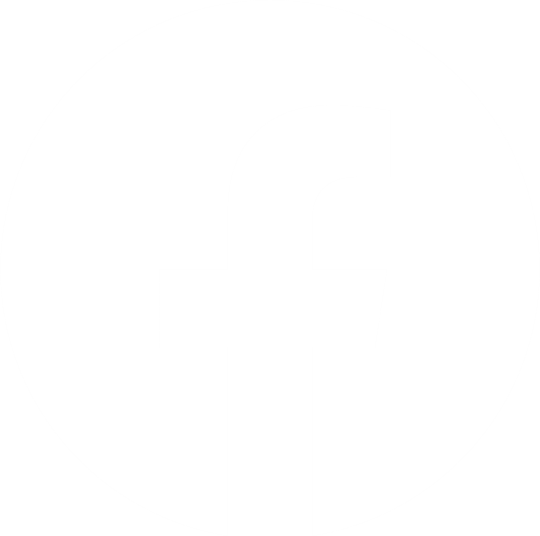 @UniwersytetKardynalaStefanaWyszynskiego
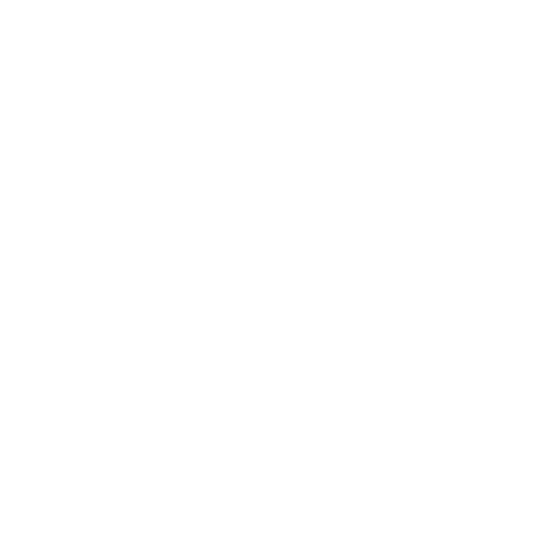 @Uniwersytet Kardynała Stefana Wyszyńskiego
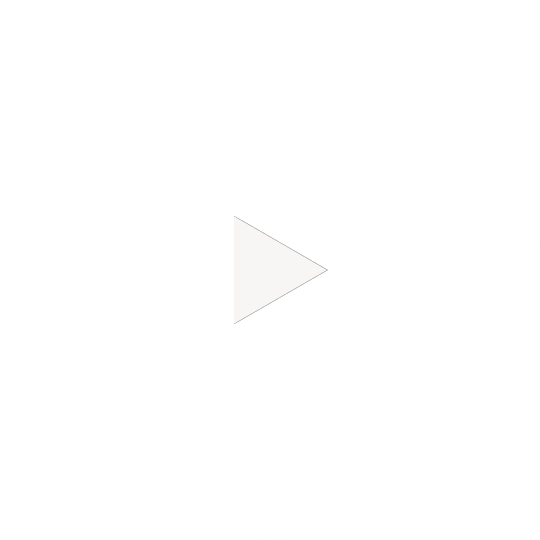 @UniwersytetKardynalaStefanaWyszynskiego
@uksw_uniwersytet
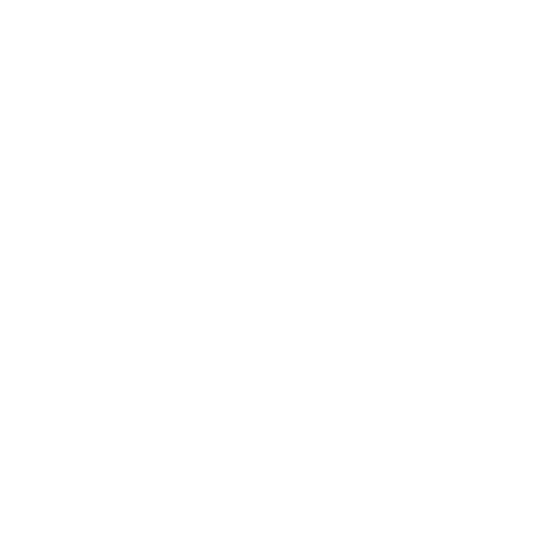 @uksw_uniwersytet
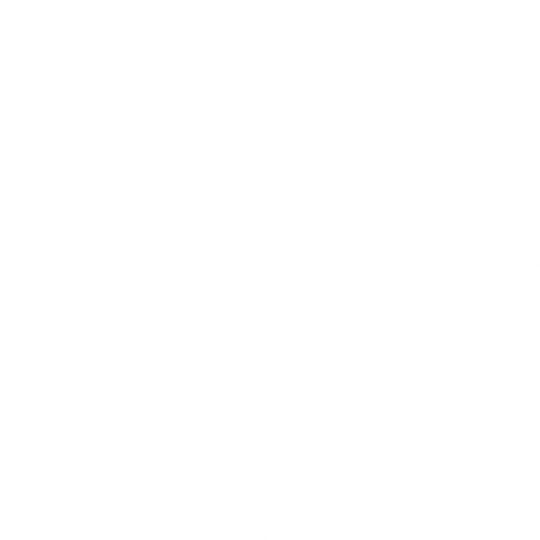 @UKSW_Warszawa
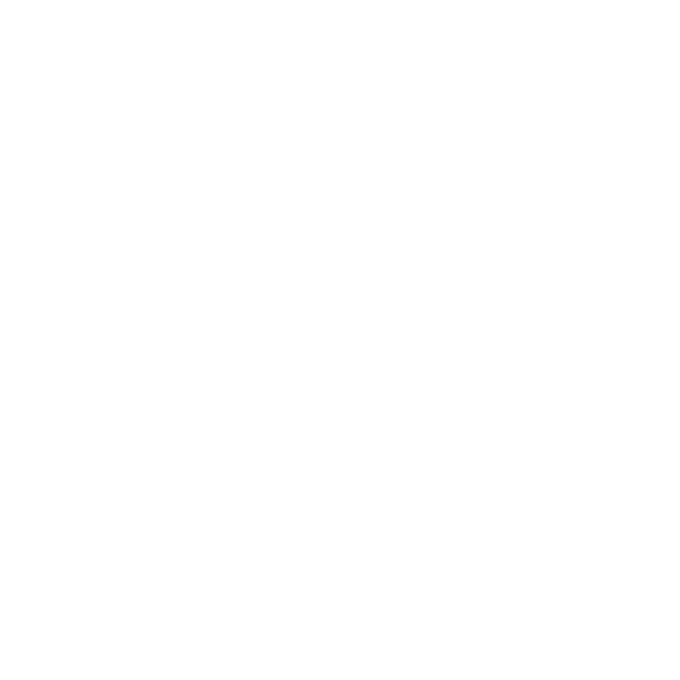 www.uksw.edu.pl